State Employee's Credit Union
Project Bid by ACDC
Team and Responsibilities

Amber Garcia – Project Manager
Daniela Morales – Scheduler
Cody Lovelace – Estimator
Project Information
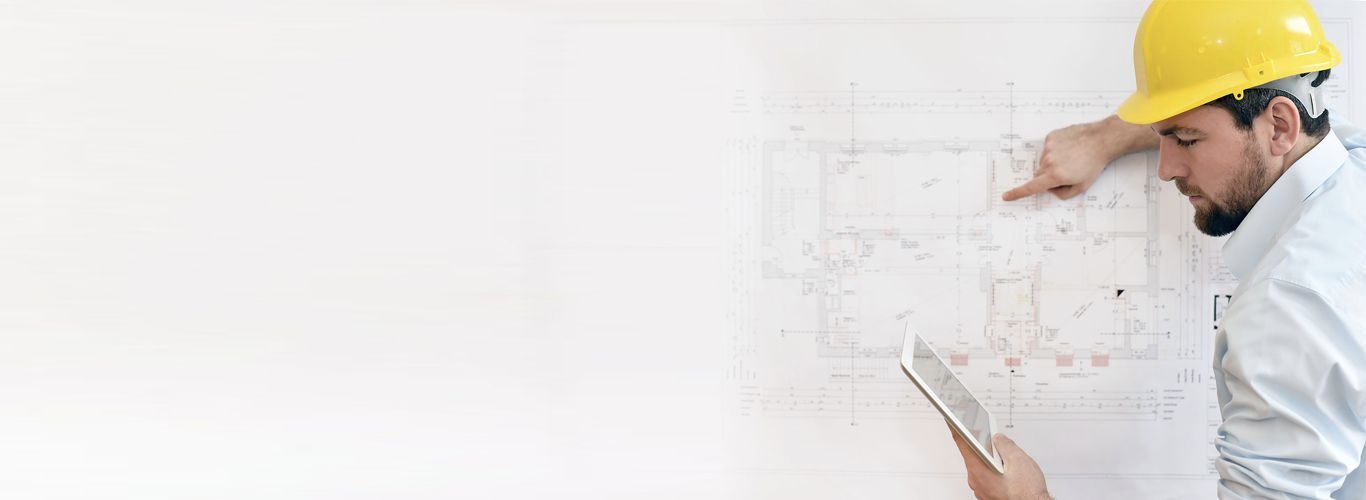 Key Points

State Employee Credit Union Information
Visual Components
Contractual Constraints
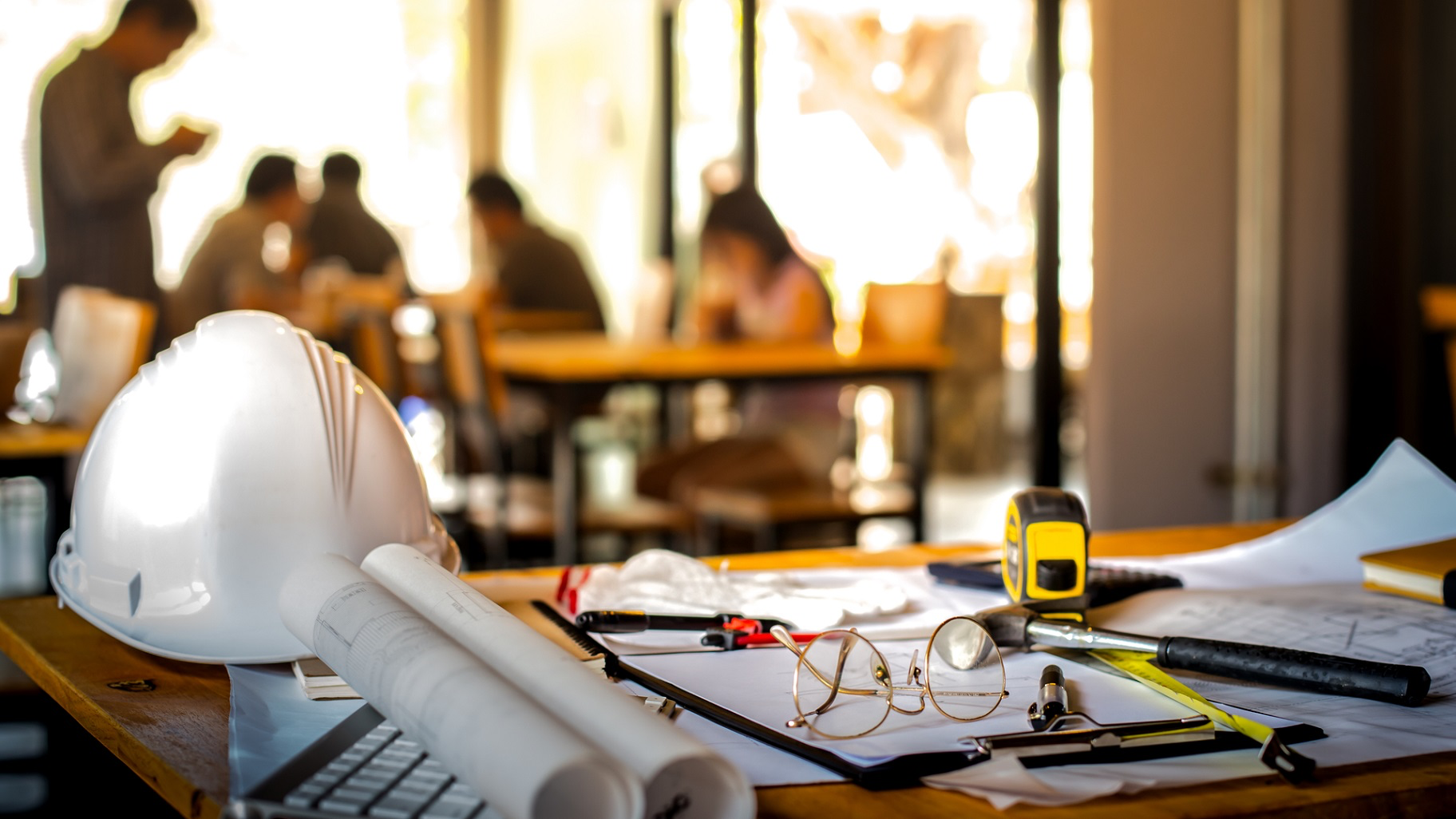 Project Information
ACDC's Project Team

Contractor: ACDC
Client: State Employee Credit Union
Design Team: O'Brien/Atkins Associates, P.A.
Structural Engineer: GKC Associates
Civil Engineer: McKim & Creed Engineers
[Speaker Notes: https://www.hmgeneralcontractors.com/blog/houston-design-construction-team]
Project Information
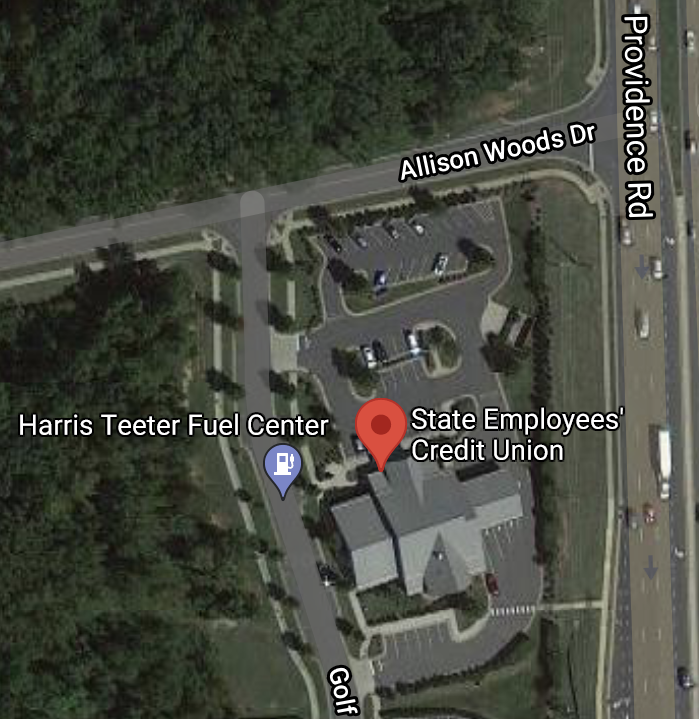 Location

Providence Road Office
Corner of Providence Road and Allison Woods Drive
  Charlotte, North Carolina
Brief Overview of Site Plan
New Belle Rea Road Addition
Erosion Controls
EROSION
CONTROL
EROSION
CONTROL
Scope of Work
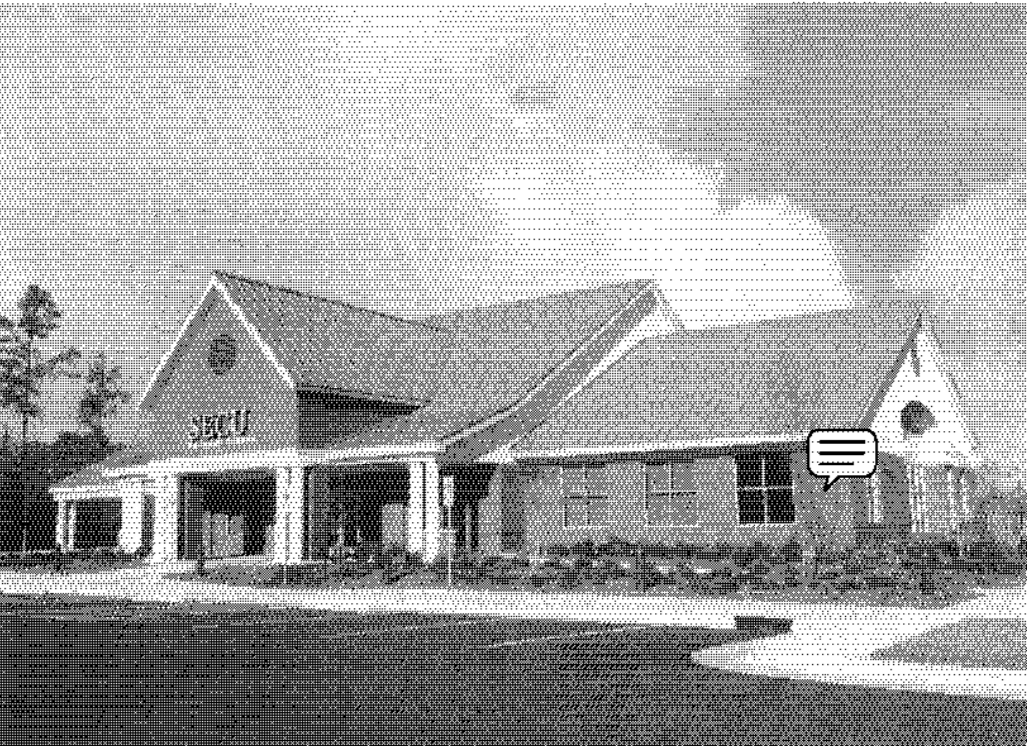 Scope of Work
SECU Information
10,504 Sq. Ft.
Single-Story 
Drive-Thru Access
Parking lot
Project Description

State Employee Credit Union is a new commercial construction building which will offer financial services and job opportunities for its hometown. Project will begin January 3rd and be completed November 20th.
Primary Materials
Cast-in-Place Concrete​
Light Guage Steel Framing​
Type A & Type B Brick​
Pre-manufactured Trusses​
First Floor Plan
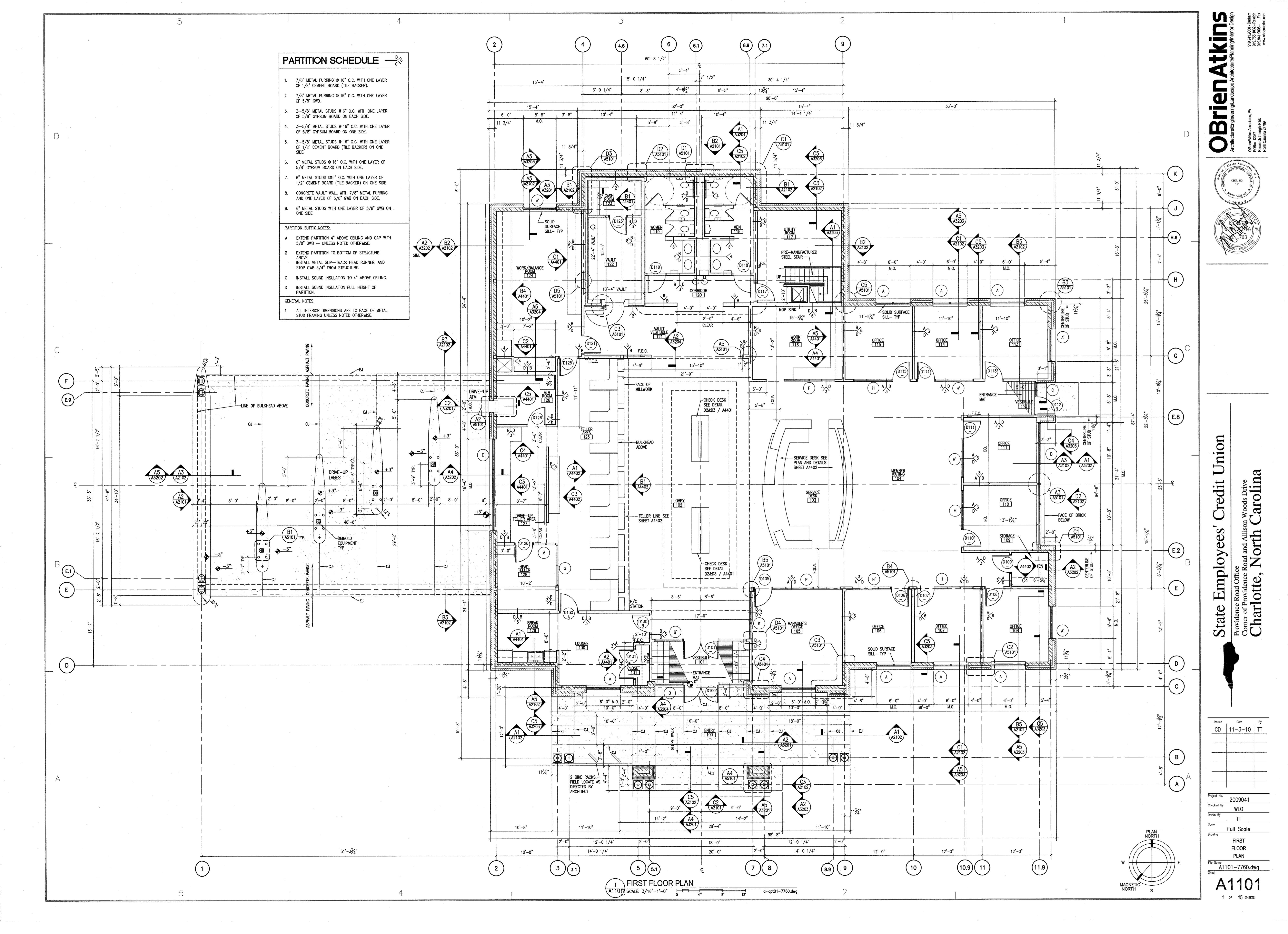 Elevations
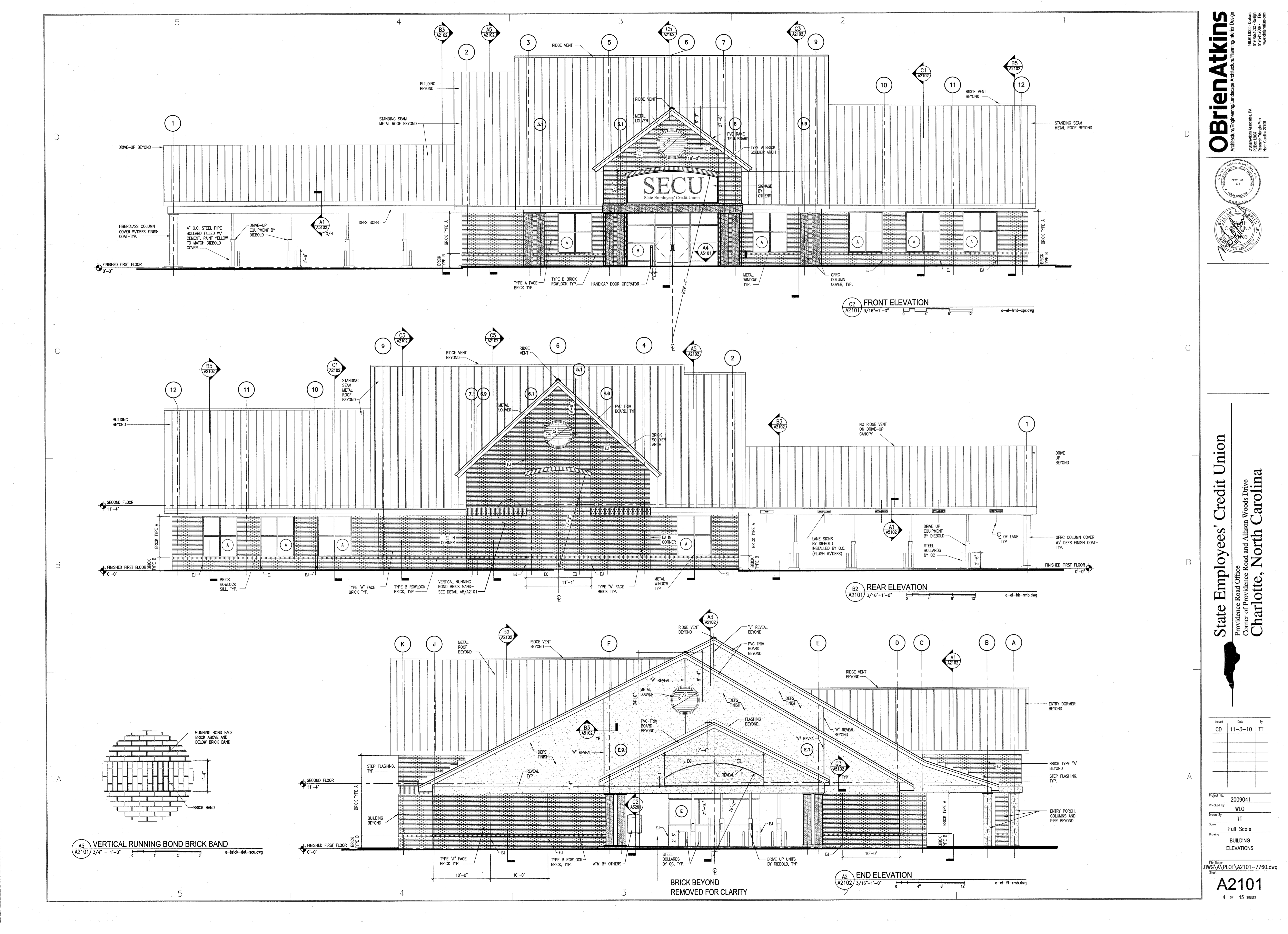 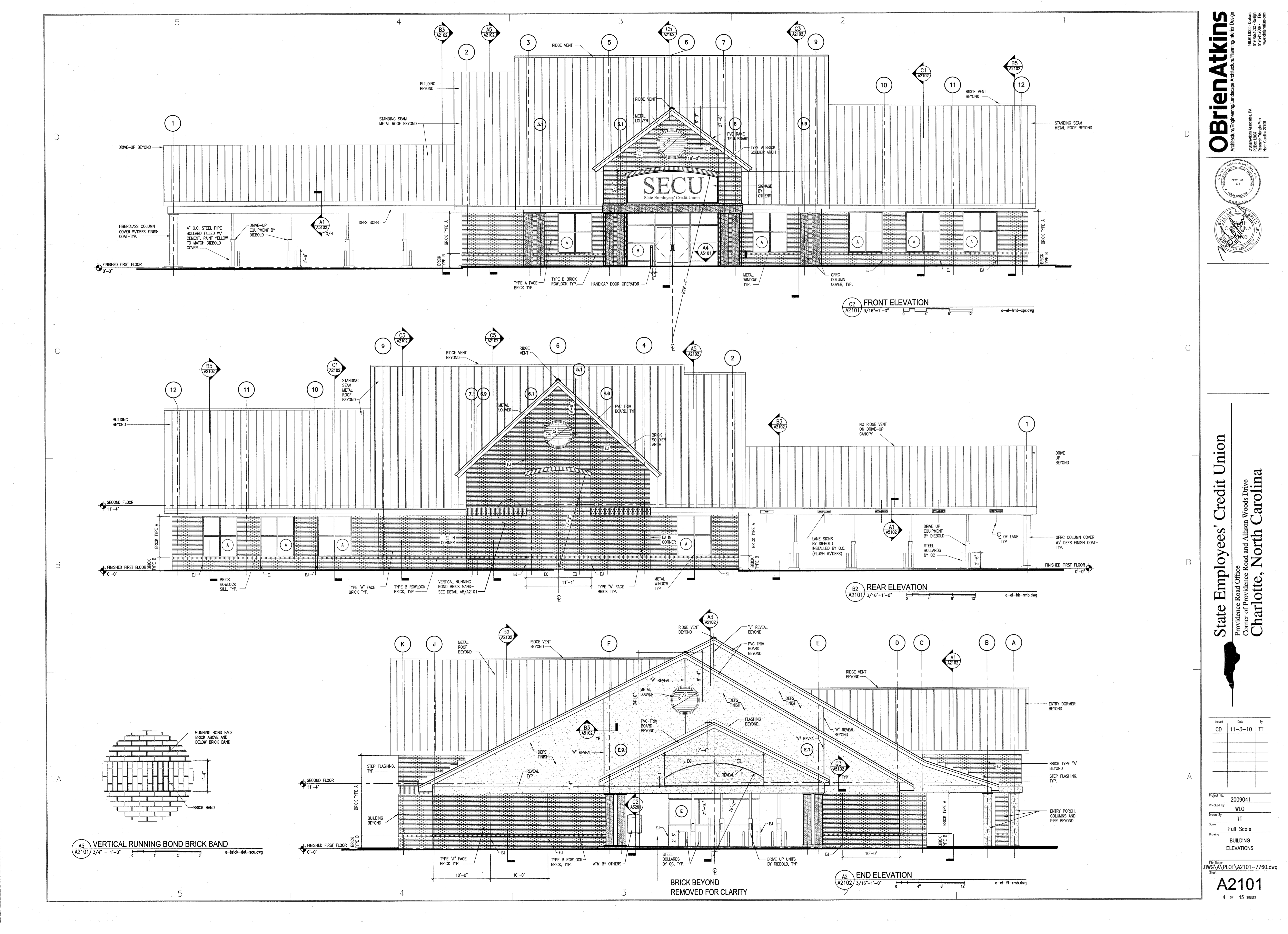 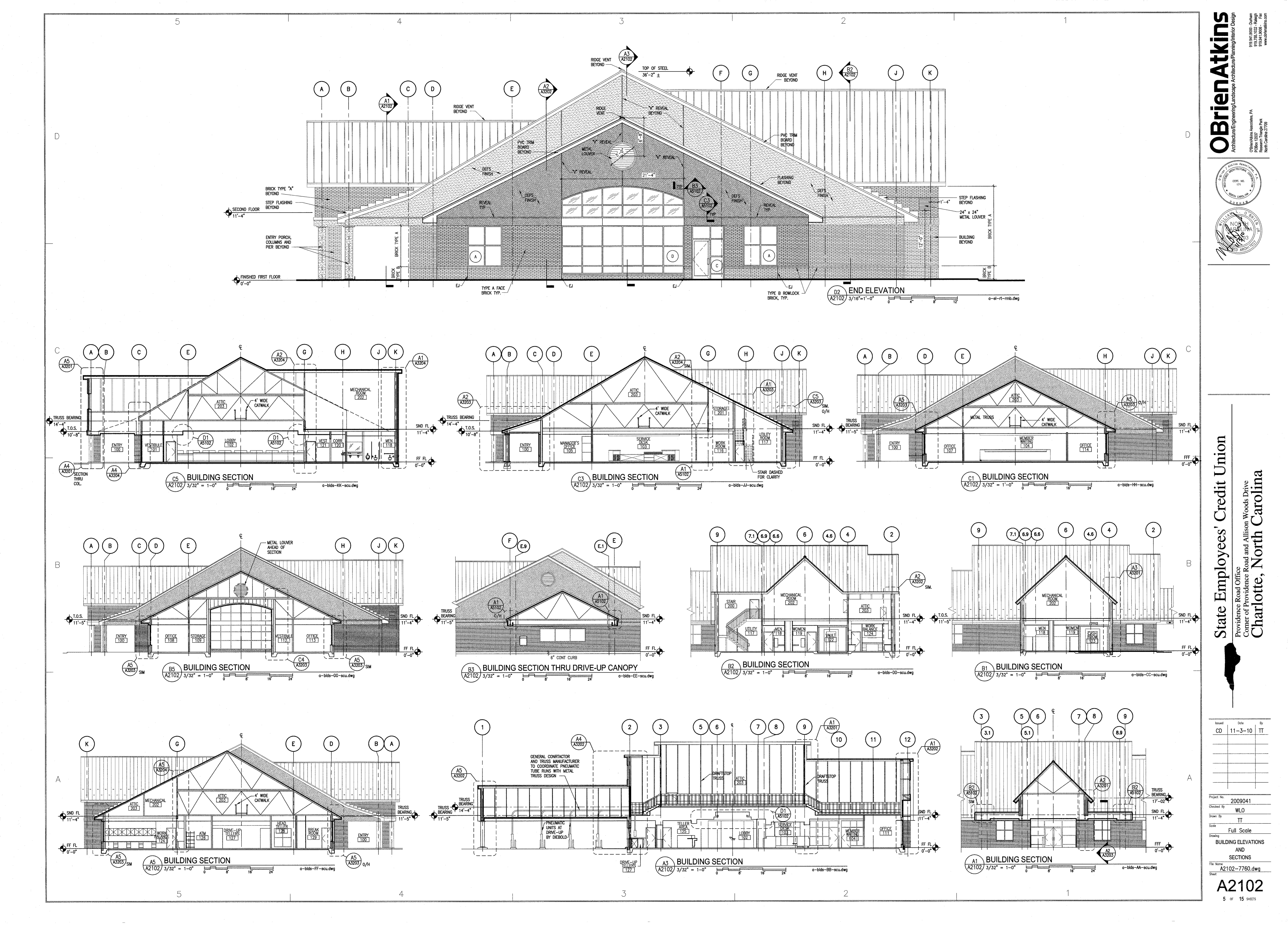 Goals
To successfully build SECU Project on budget, on time, and efficiently
Scope of Work
Project Deadlines
Belle Rea Rode is to be constructed withing the first 120 consecutive days
Contract & Contractual Constraints
Progress payments shall be submitted once a month for payments to be made on the 15th of each month for work completed
Belle Rea Road Addition – 120 Days
Project Completion – 300 Days
Means and Methods
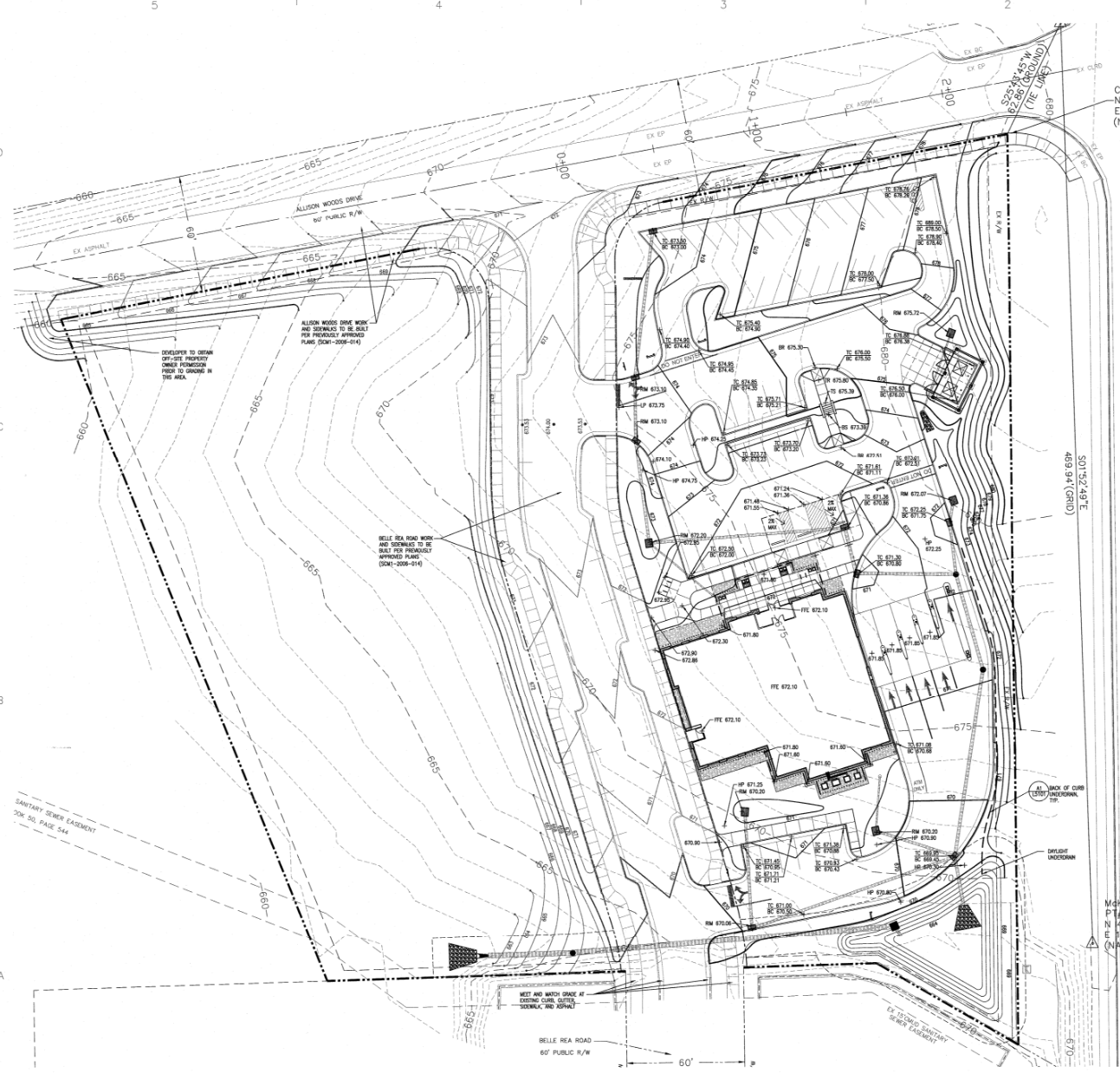 Site Layout
GATE 1
LAYDOWN
TRAILER
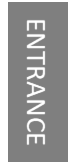 PARKING LOT
ENTRANCE
CRANE
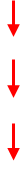 MATERIAL 
LAYDOWN
Key:
Dumpster
Port-a-Johns
Flow of Traffic
Fence
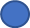 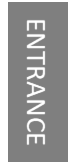 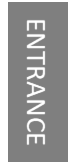 GATE 2
[Speaker Notes: LEGEND LEFT]
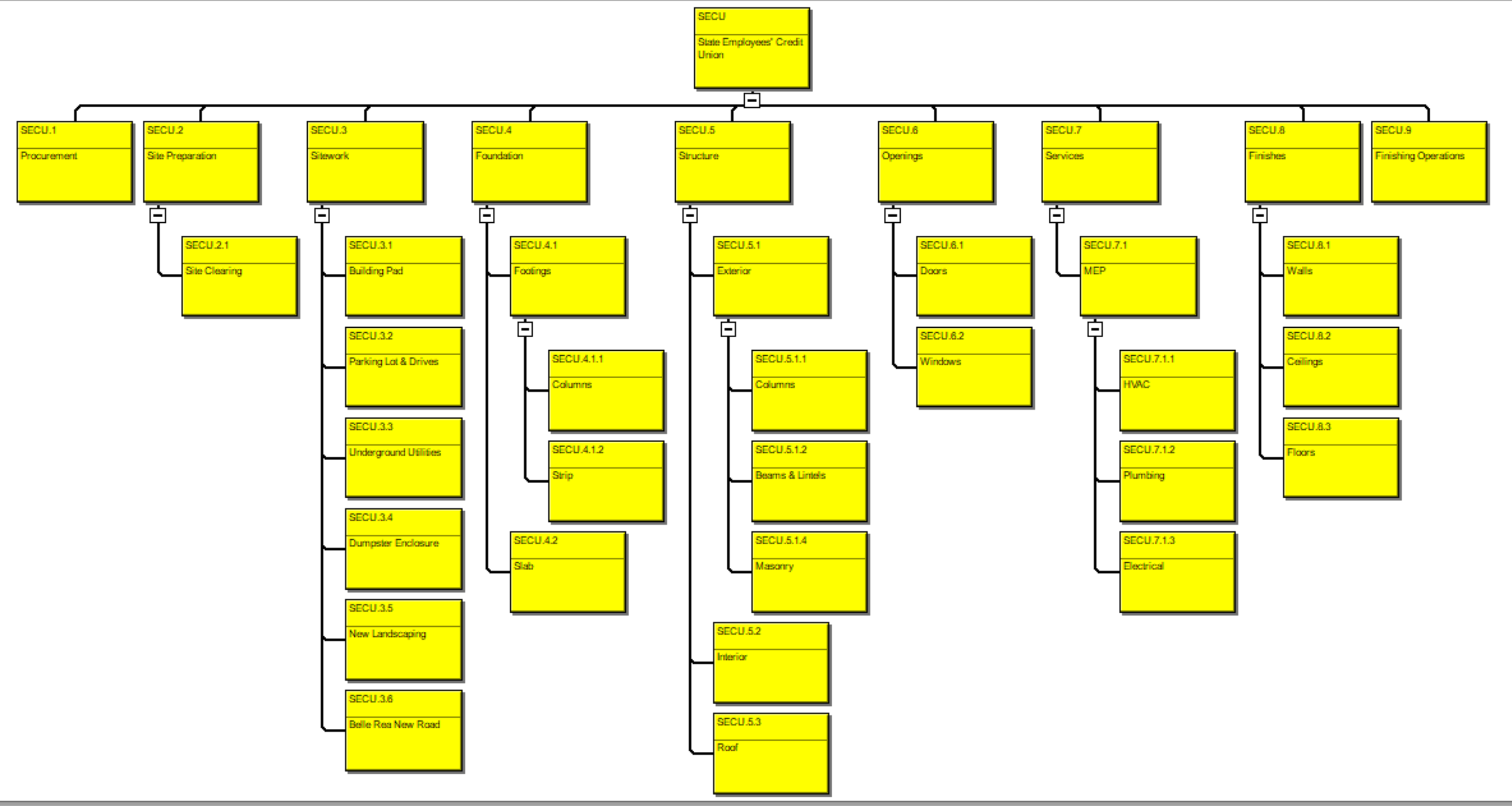 WBS
SECU 2. Site Preparation & 3. Sitework
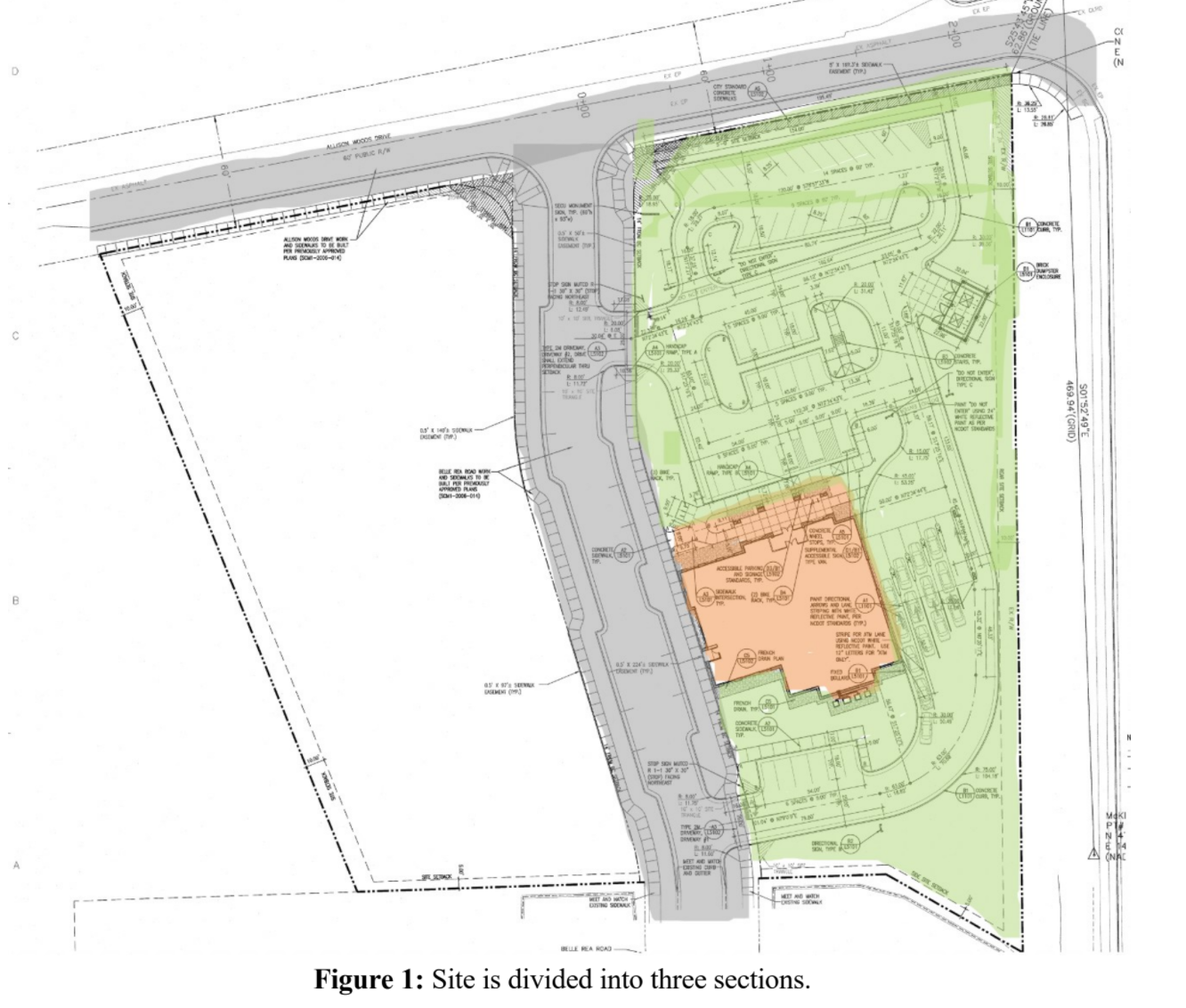 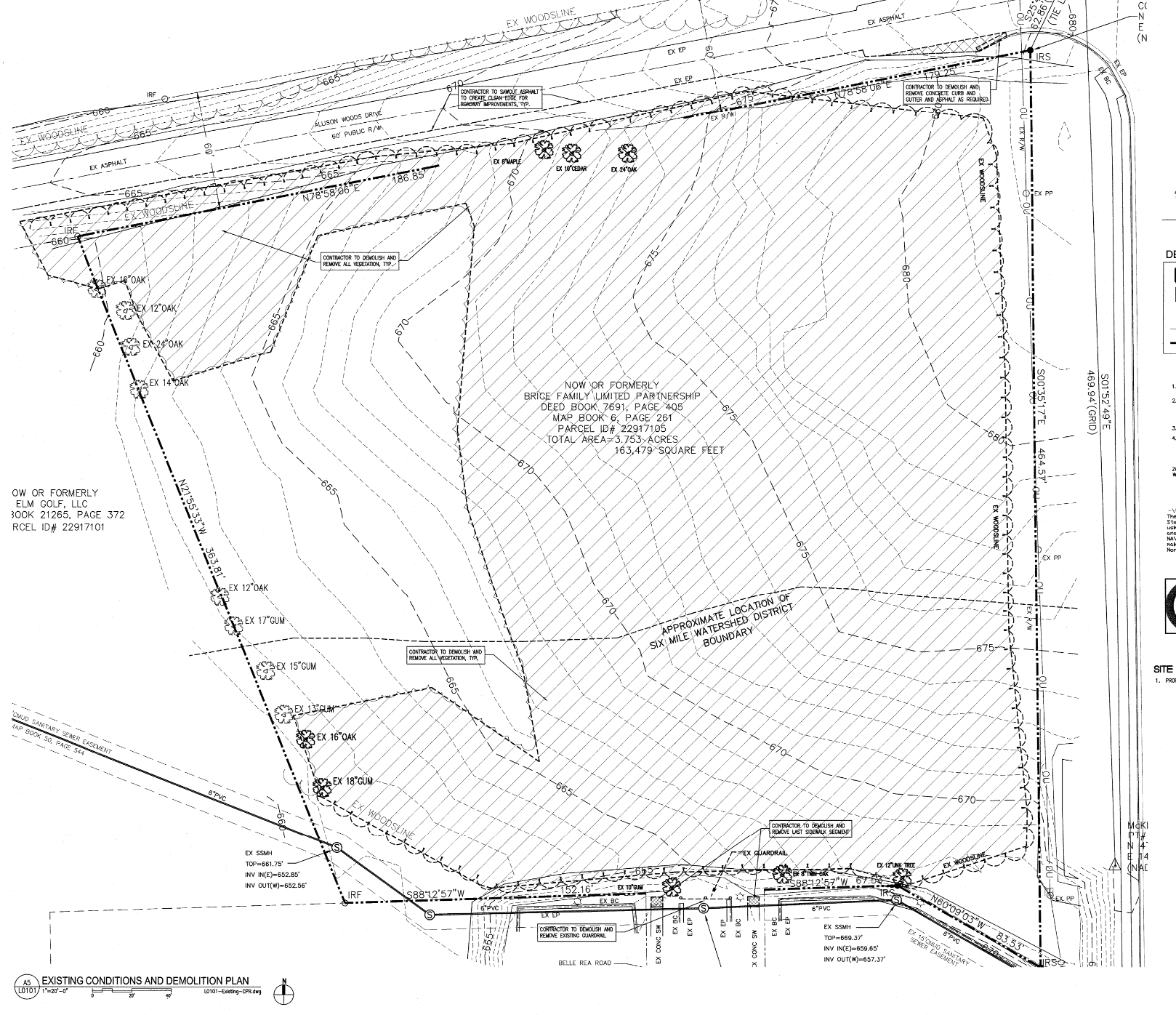 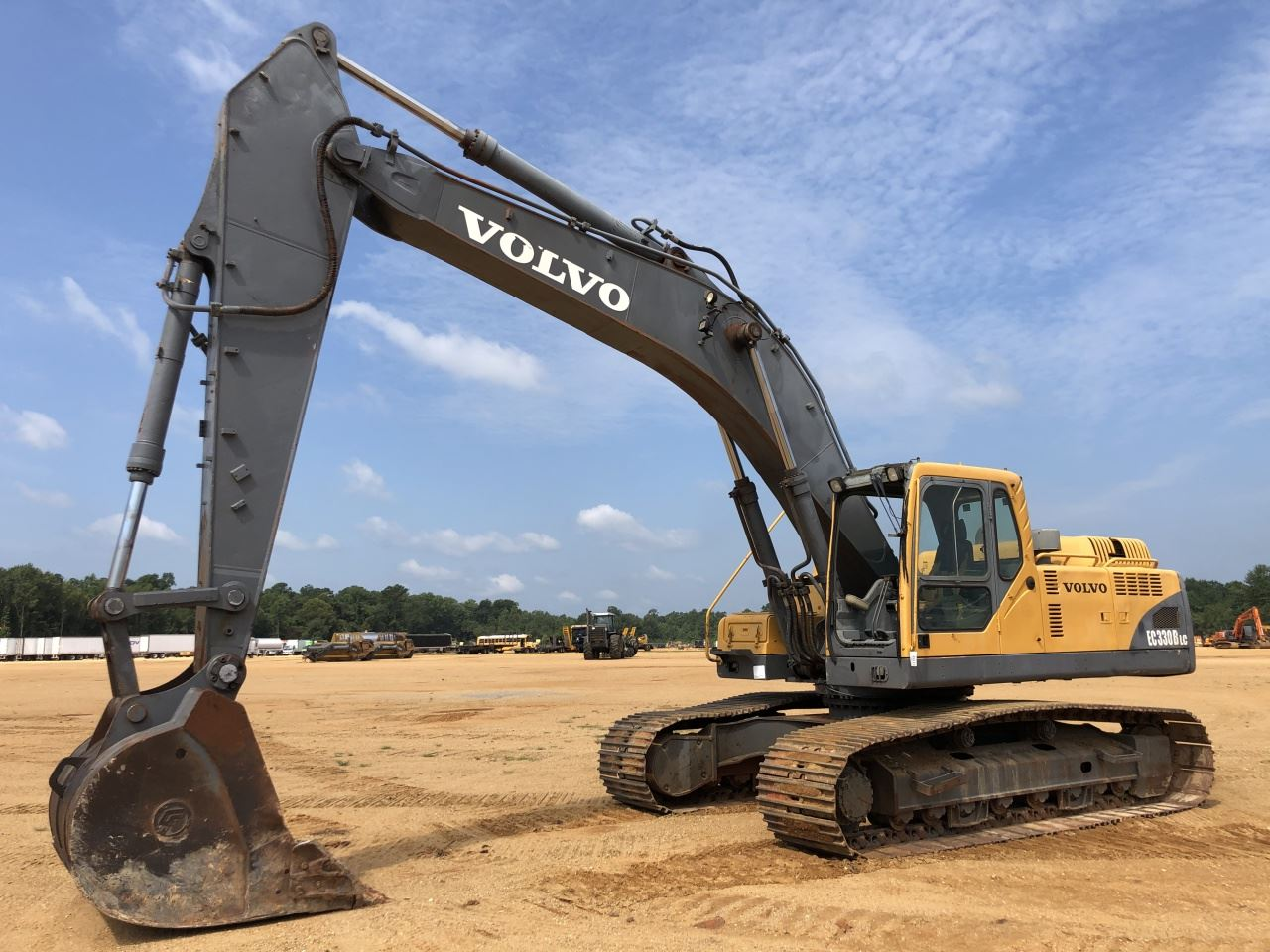 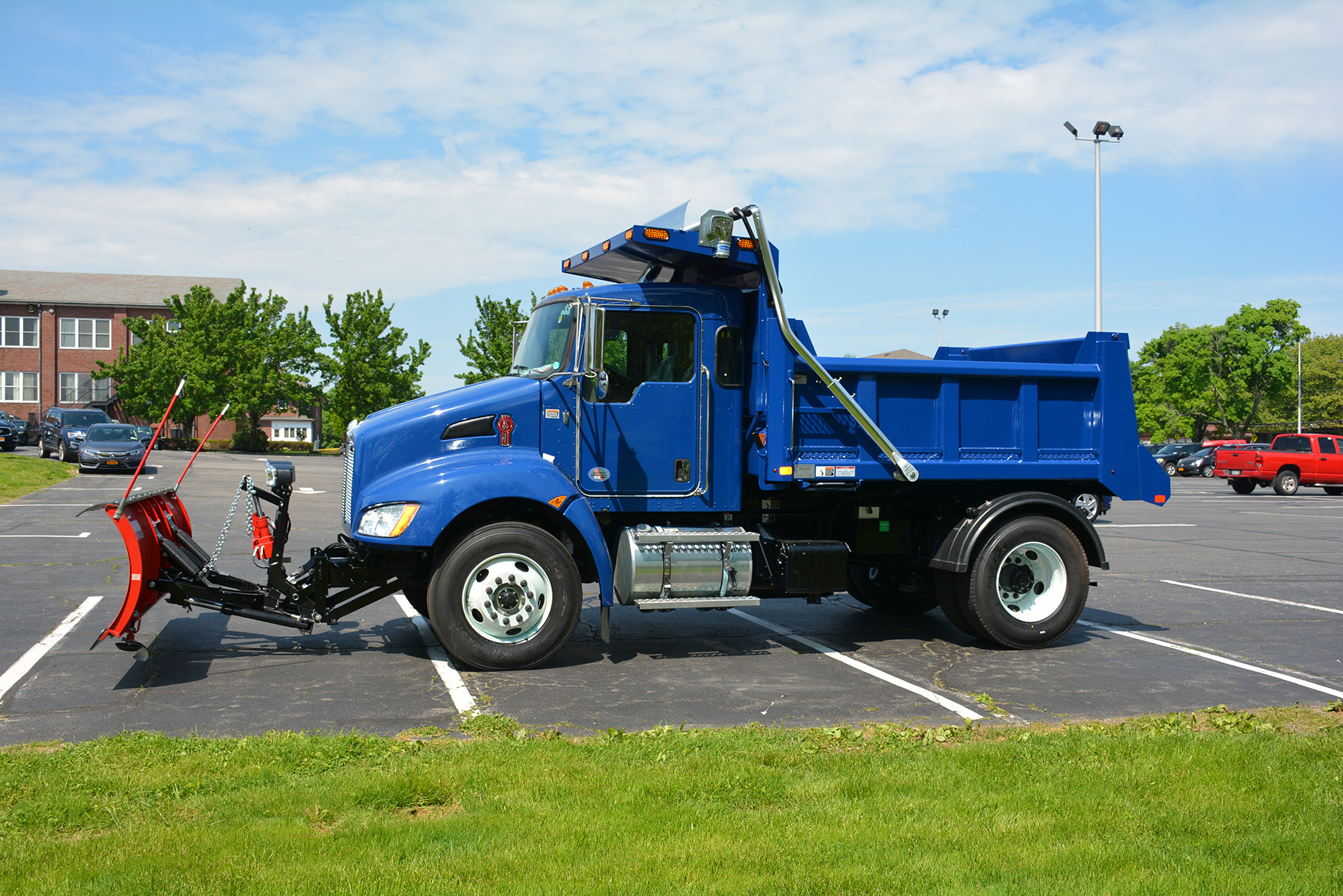 Volvo EC330BLC 1.5 Cy Bucket Excavator
Dejana Titan 8cy Dump Truck
Rough Grading of Site 
Prepare Building Pad 
Belle Rea Road
Site Clearing
[Speaker Notes: Site Clearing
Rough Grading of Site 
Belle Rea Road]
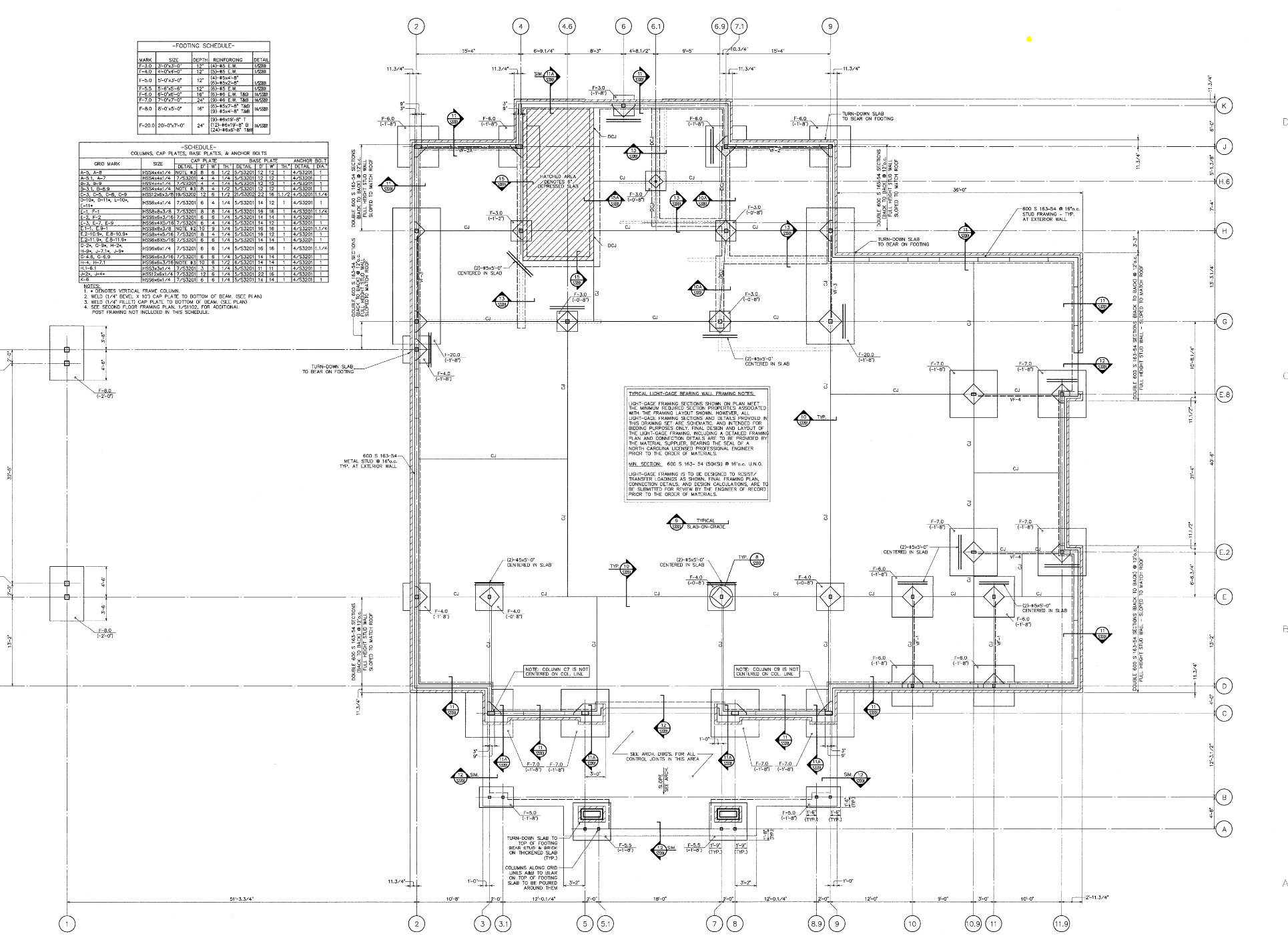 SECU 4. Foundation
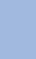 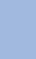 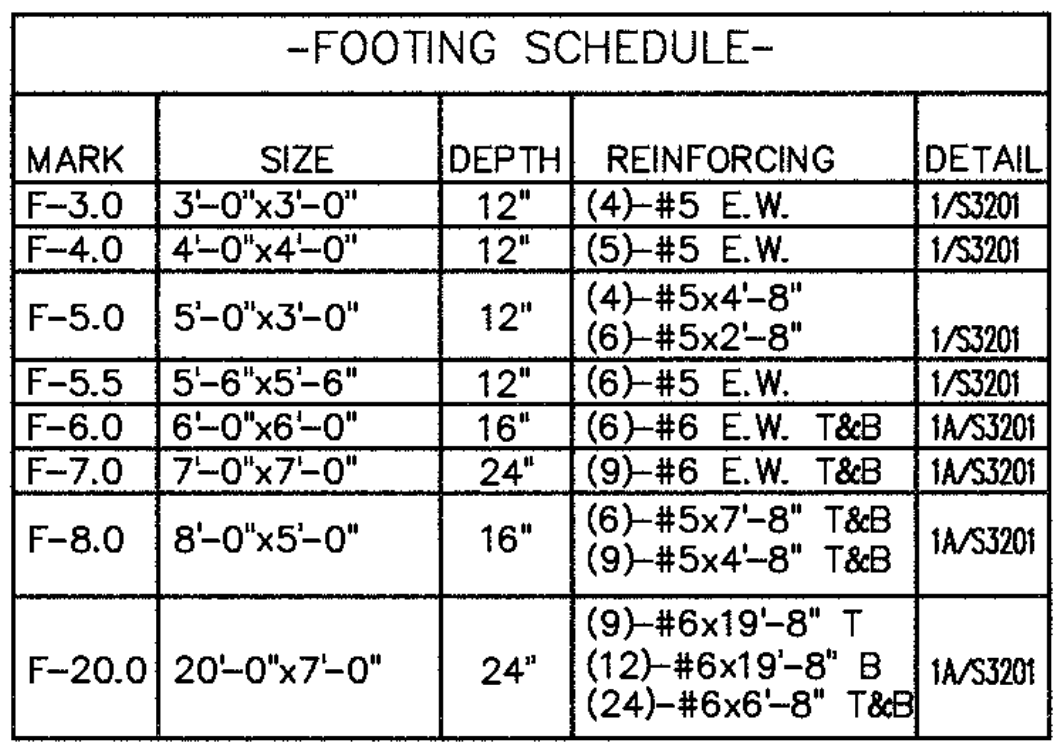 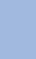 N
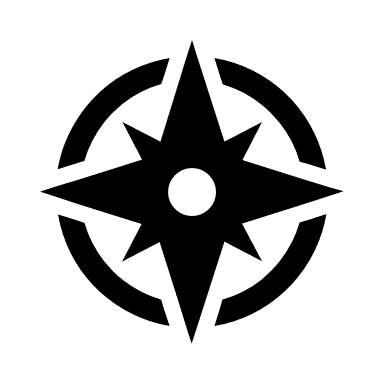 W
SECU 4. Foundation
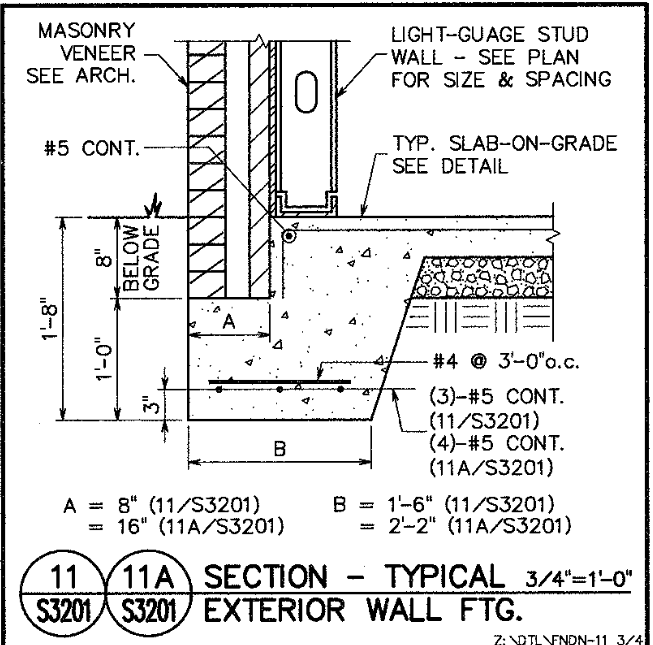 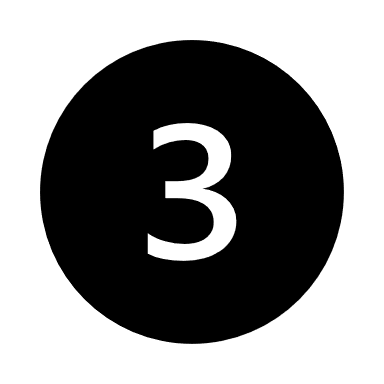 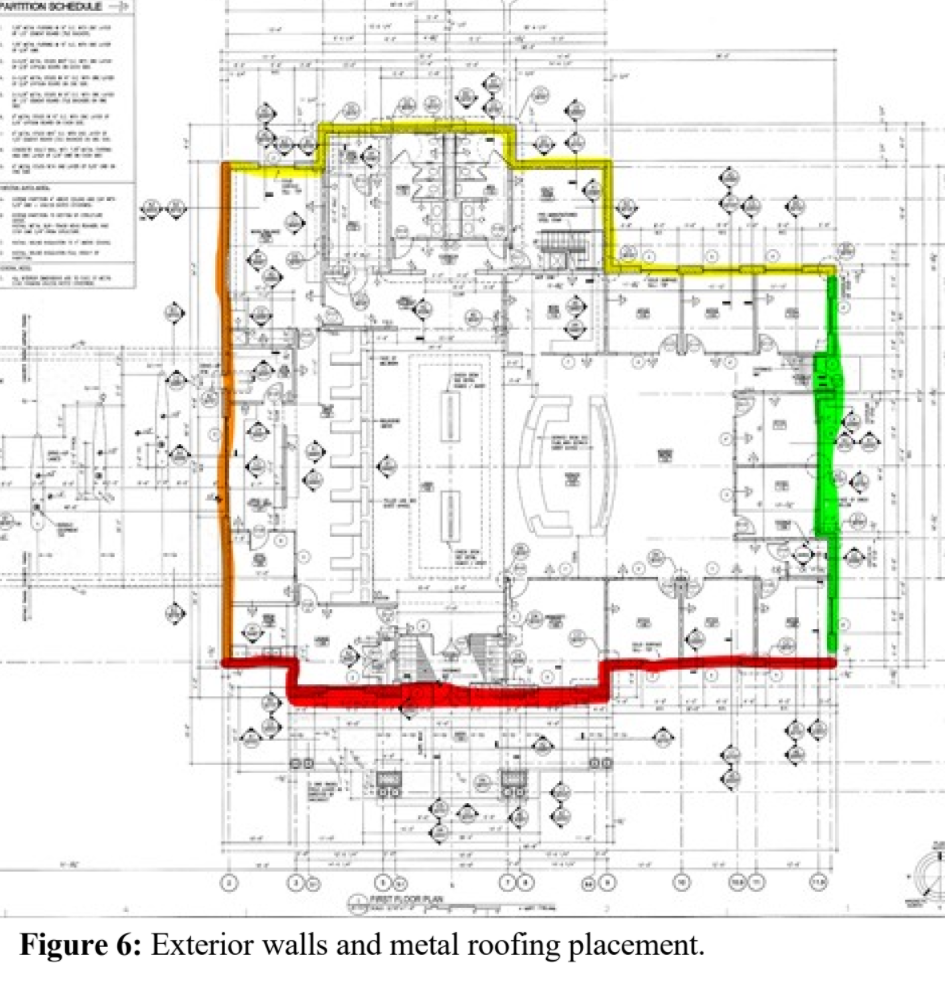 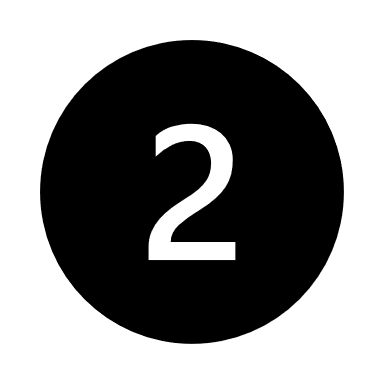 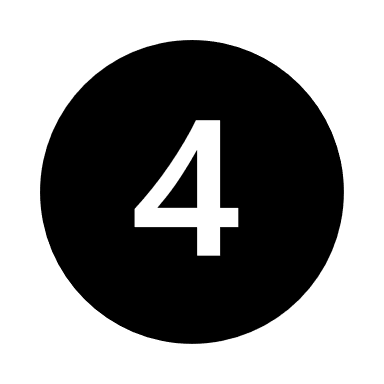 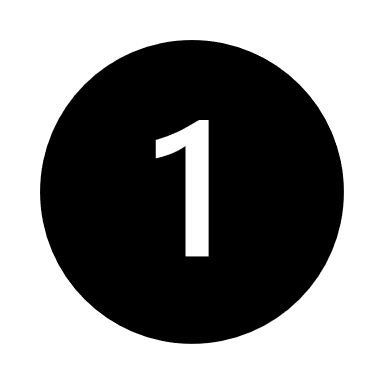 N
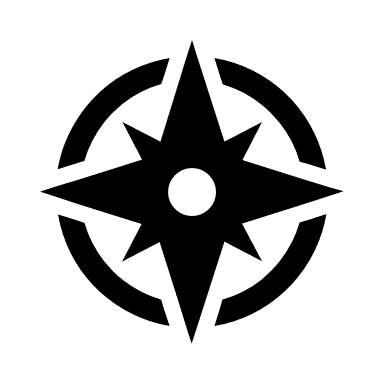 W
SECU 4. Foundation
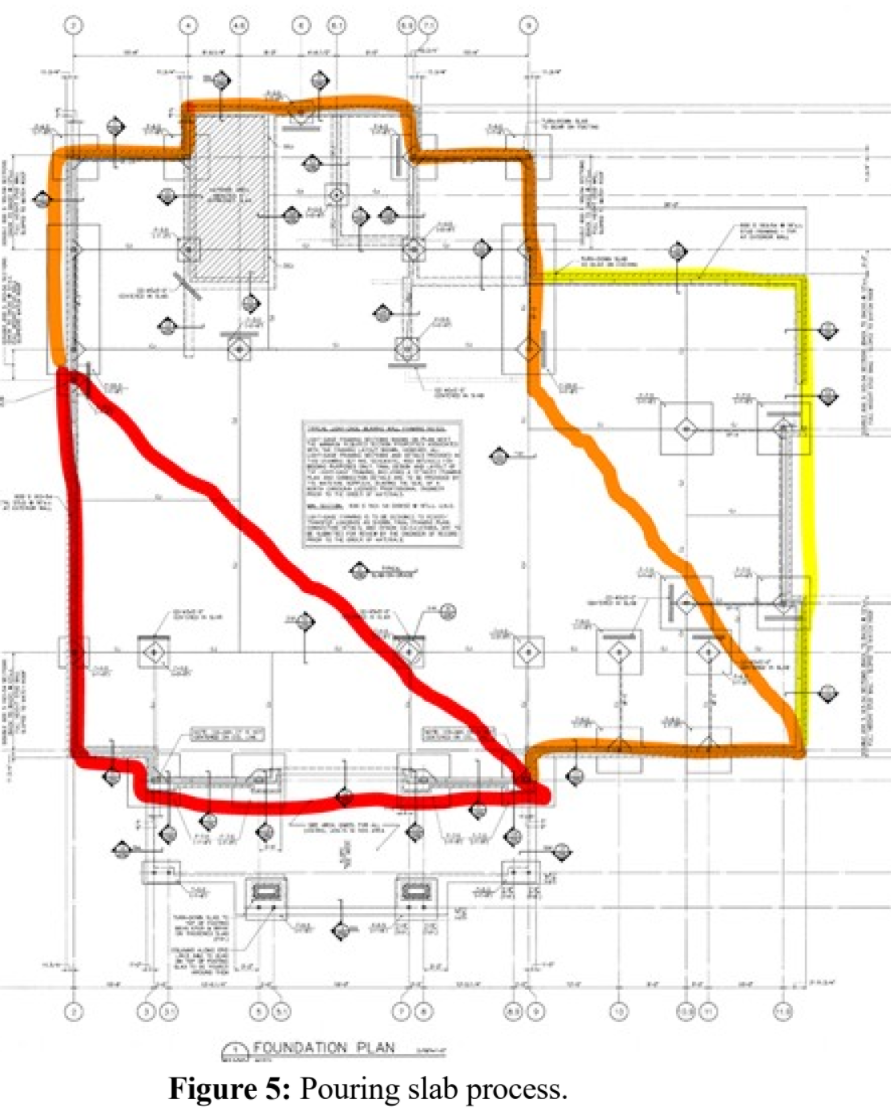 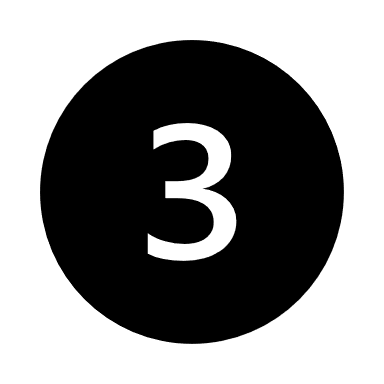 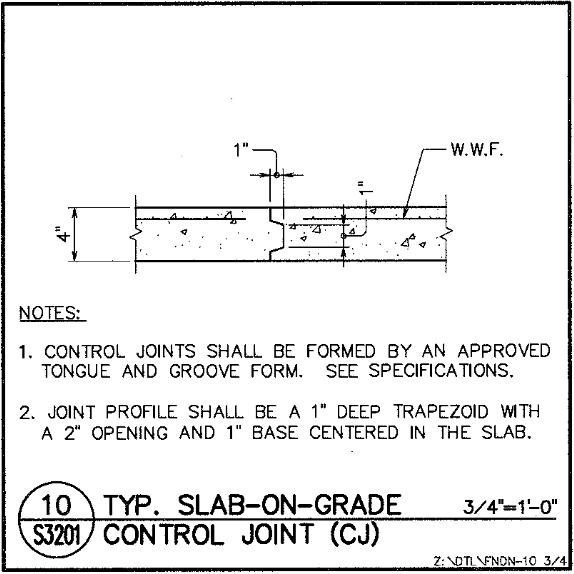 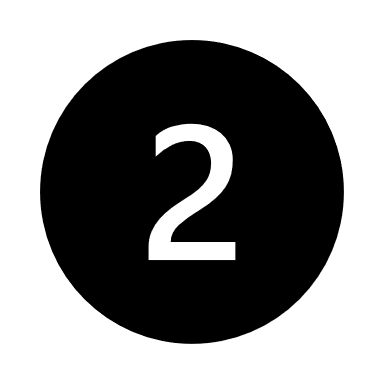 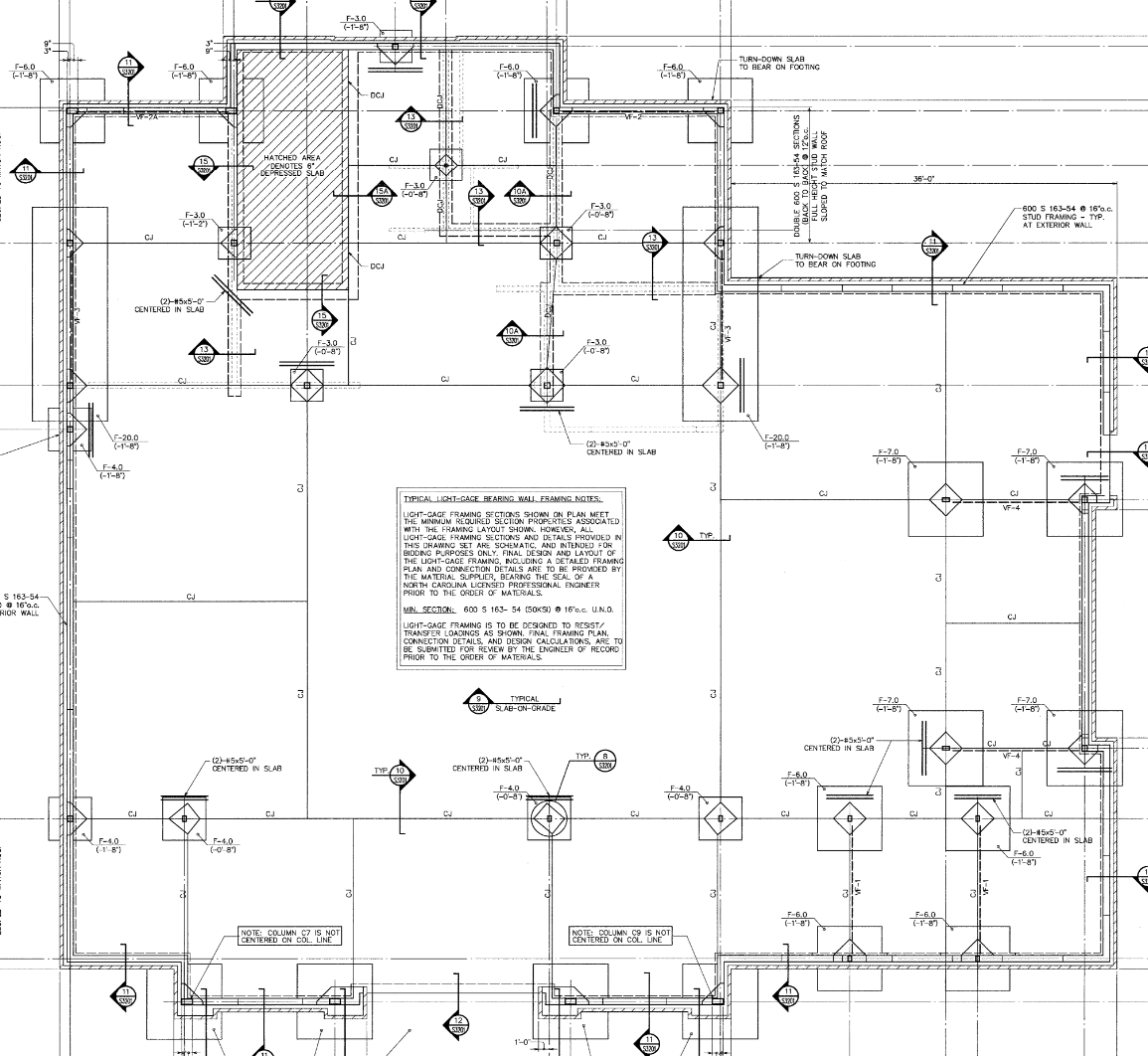 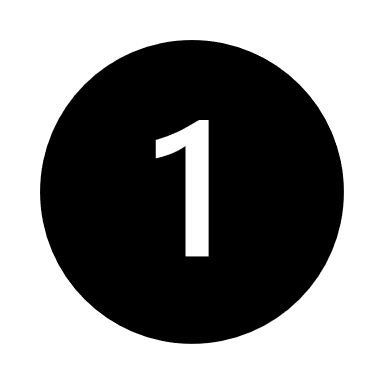 N
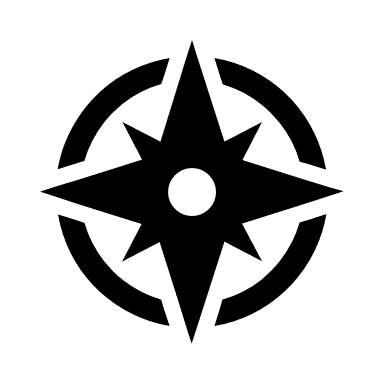 W
SECU 5. Structure
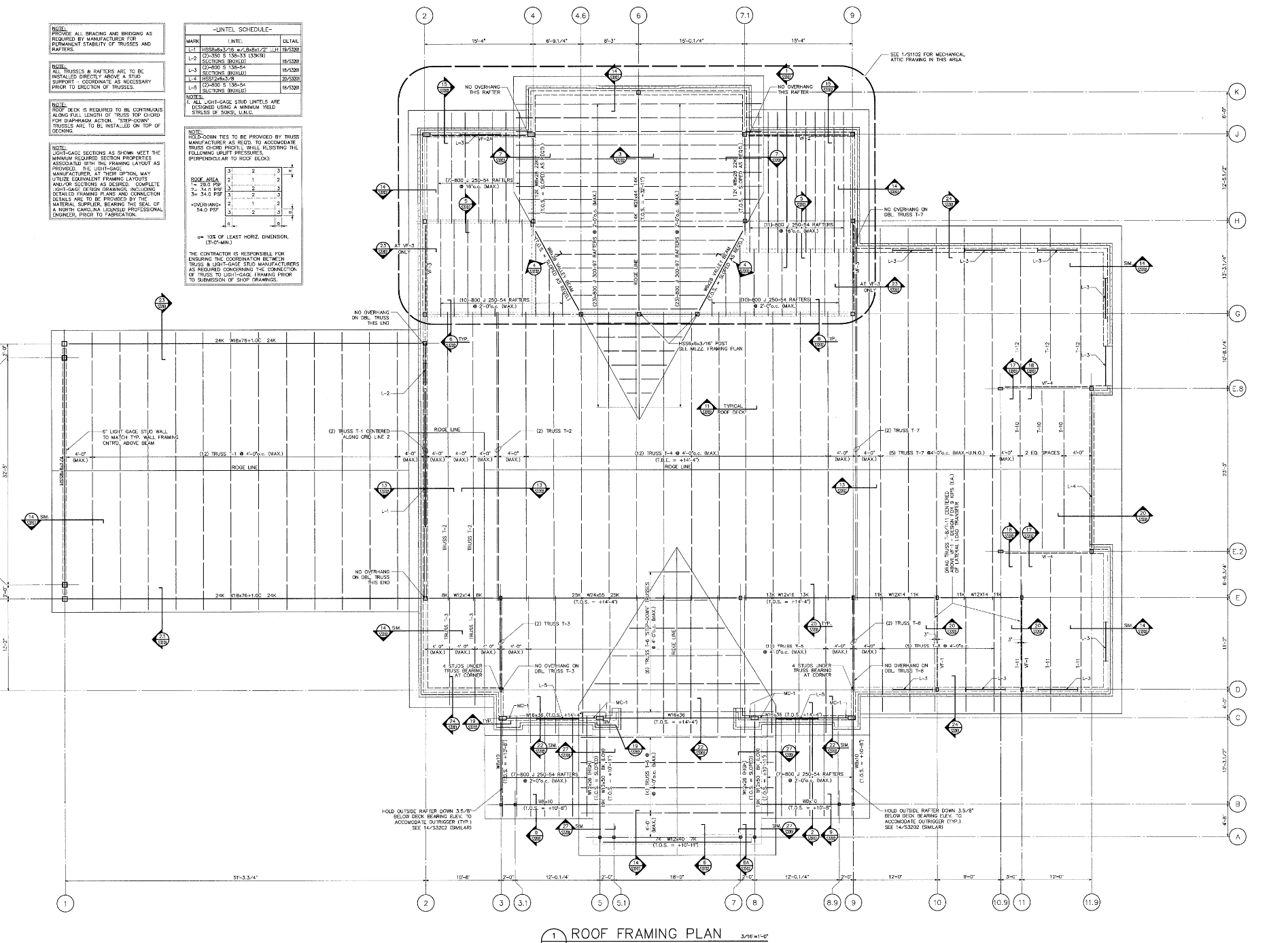 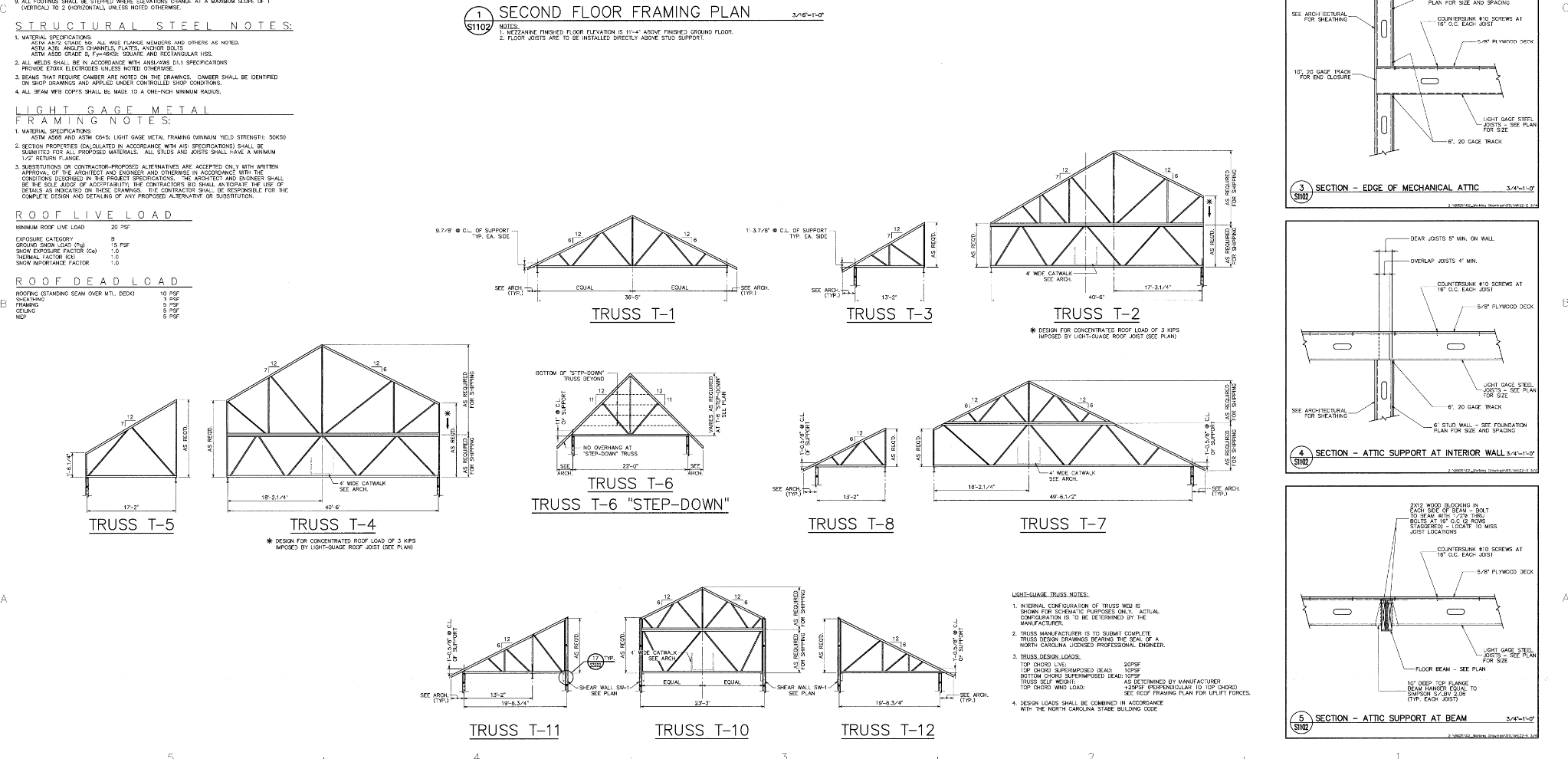 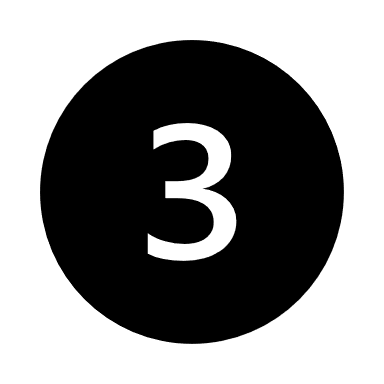 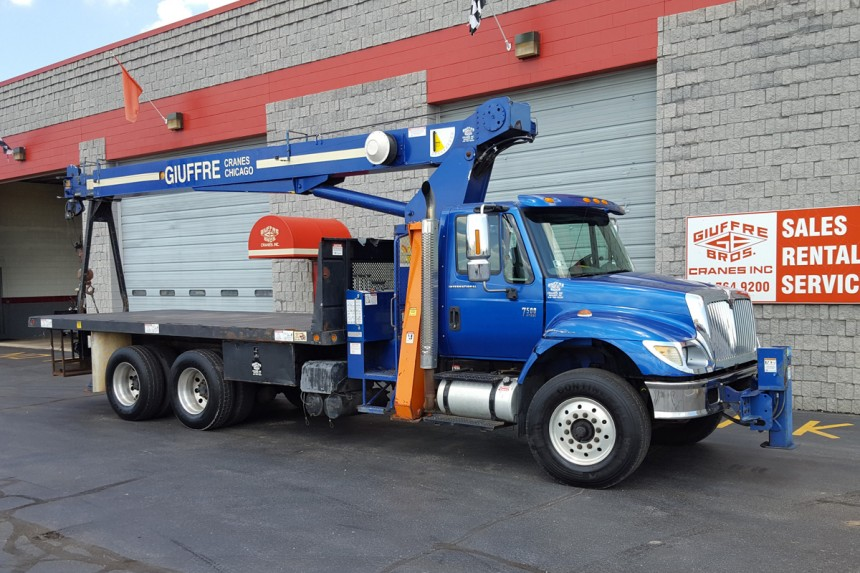 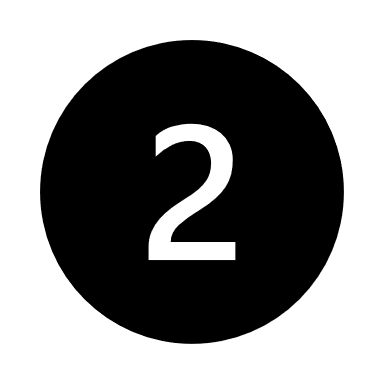 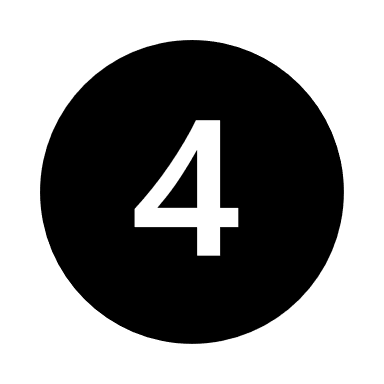 12 Ton Terex BT2463
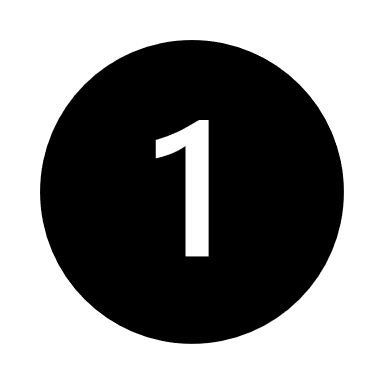 N
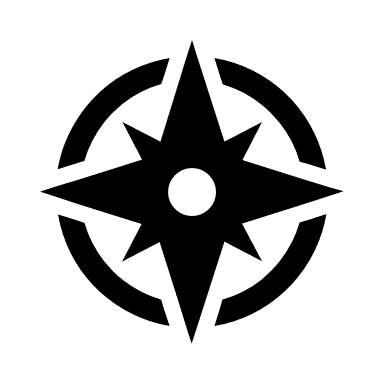 W
[Speaker Notes: Beams, Steel Frame, Pre-Fab Vault, Pre-Fab Trusses]
SECU 5. Structure
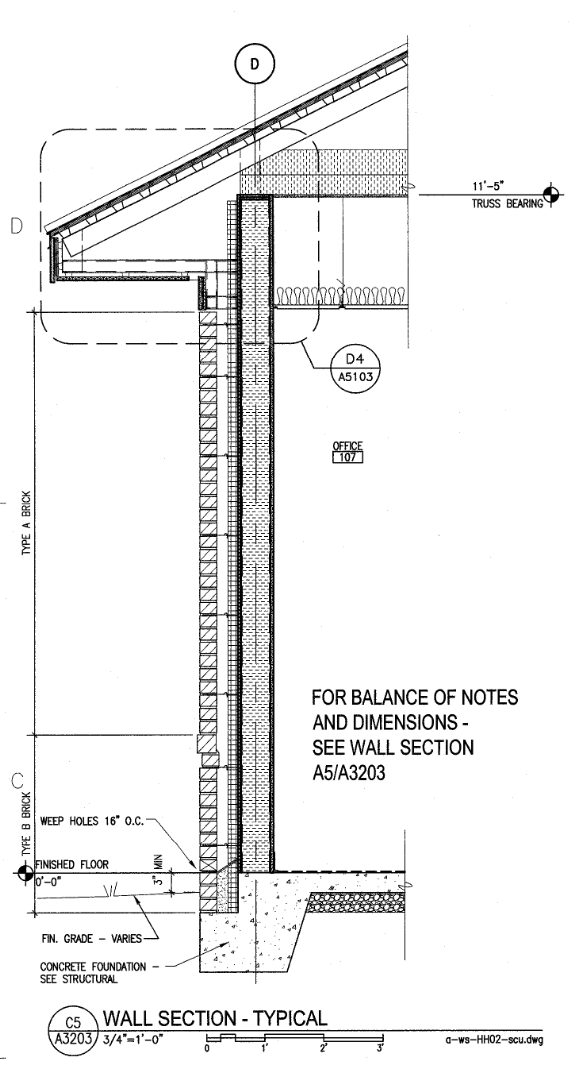 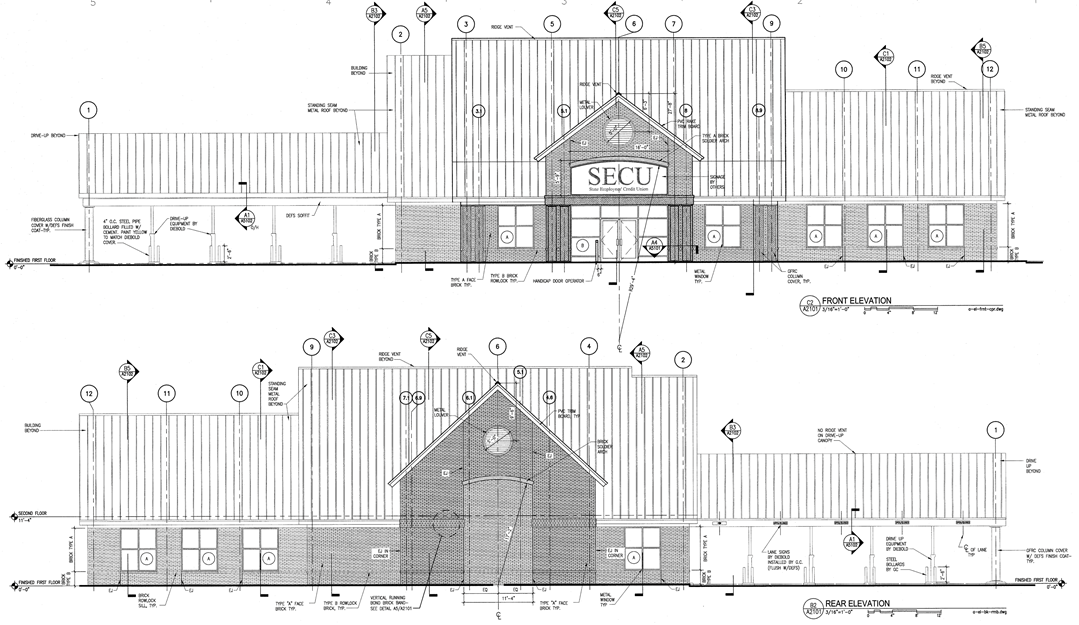 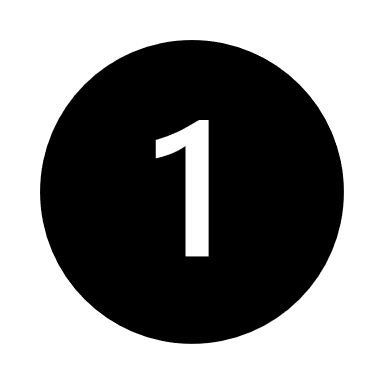 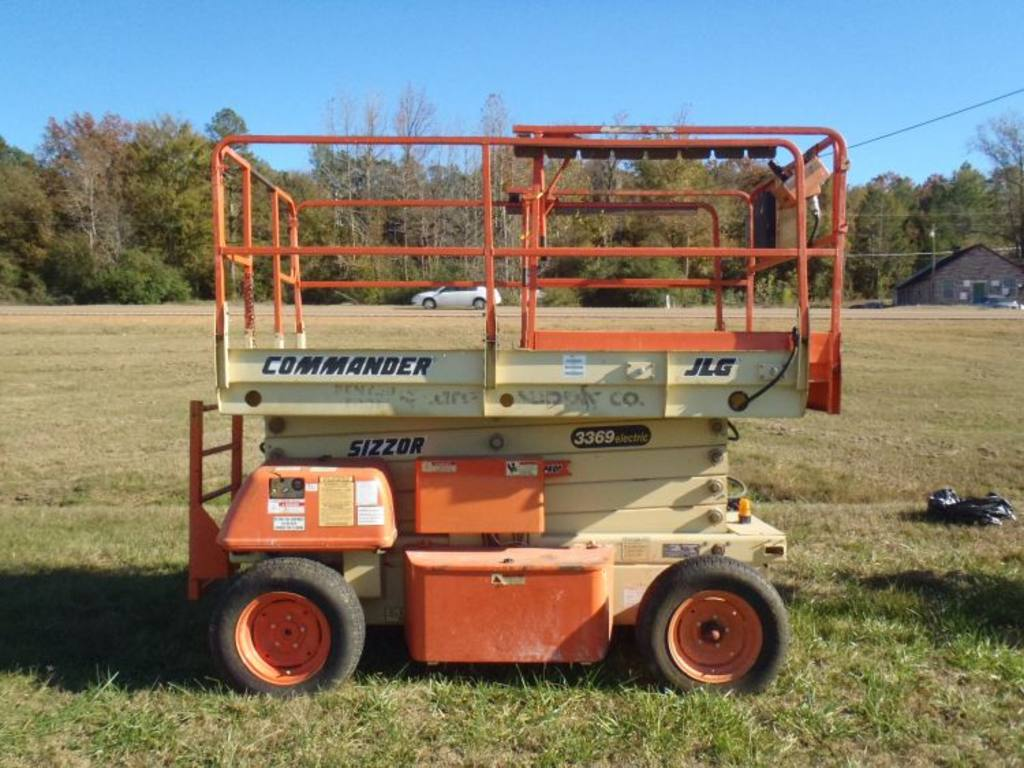 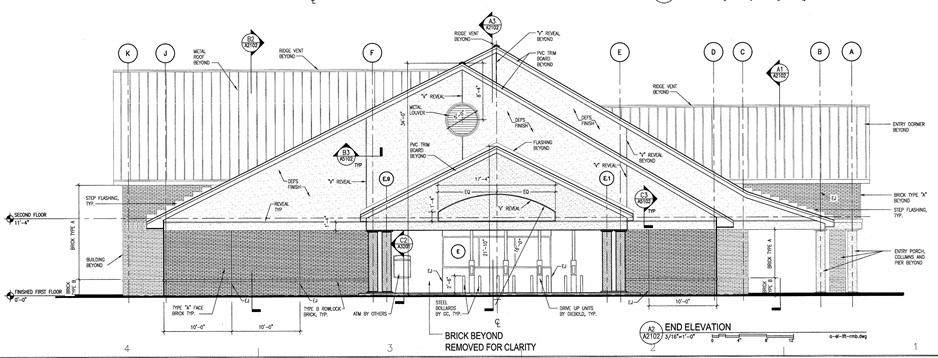 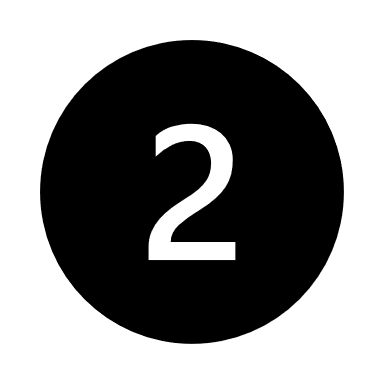 JLG RT3369 Scissor Lift
[Speaker Notes: SCAFFOLDING AND LULL]
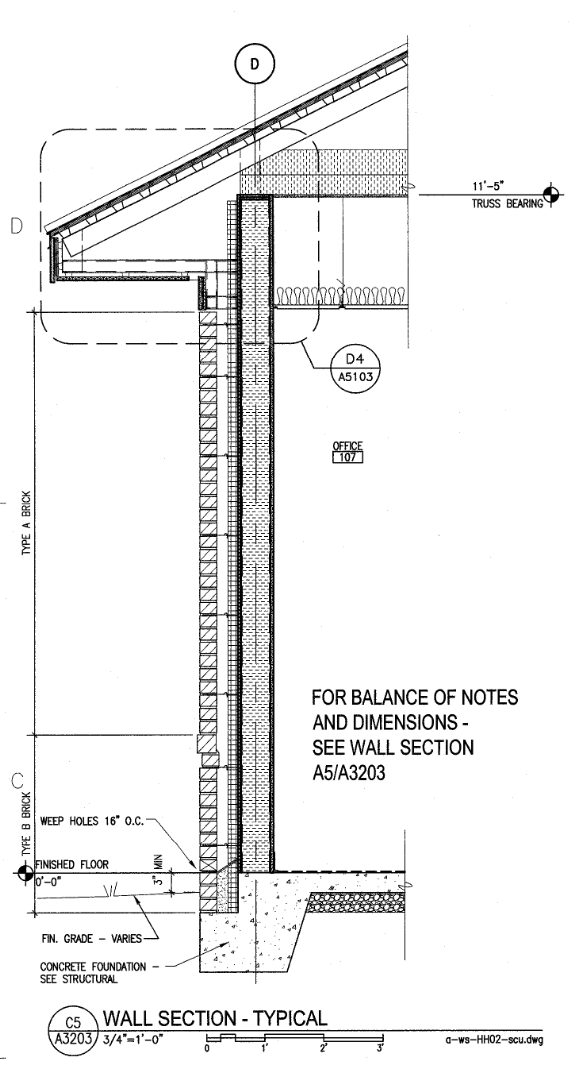 SECU 5. Structure
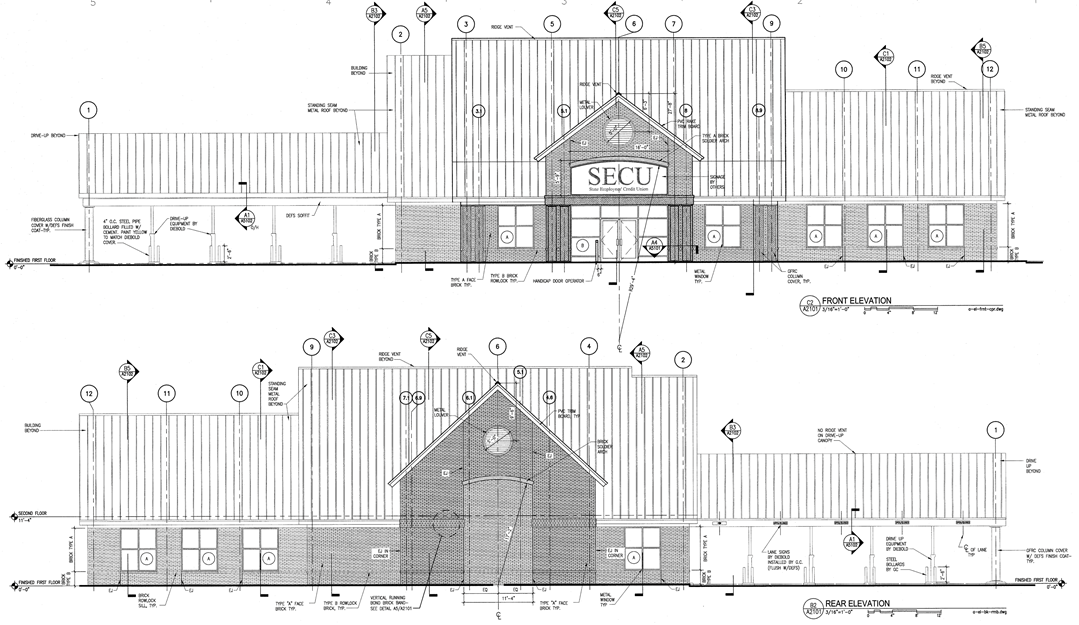 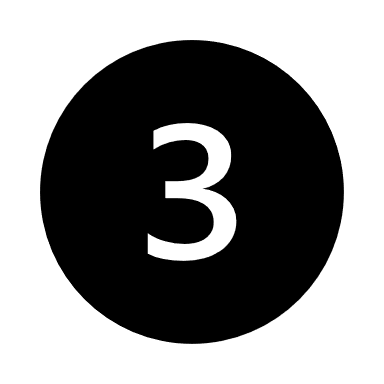 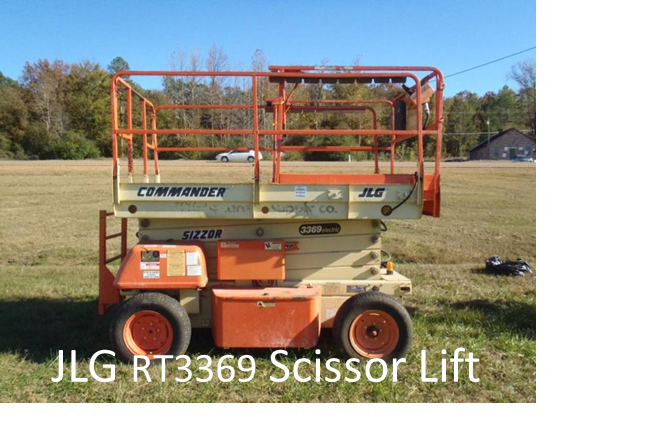 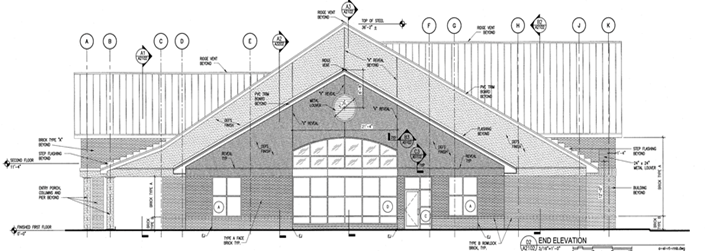 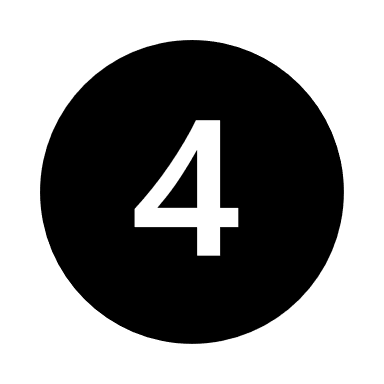 SECU 6. Openings, SECU 7. Services, & SECU 8. Finishes
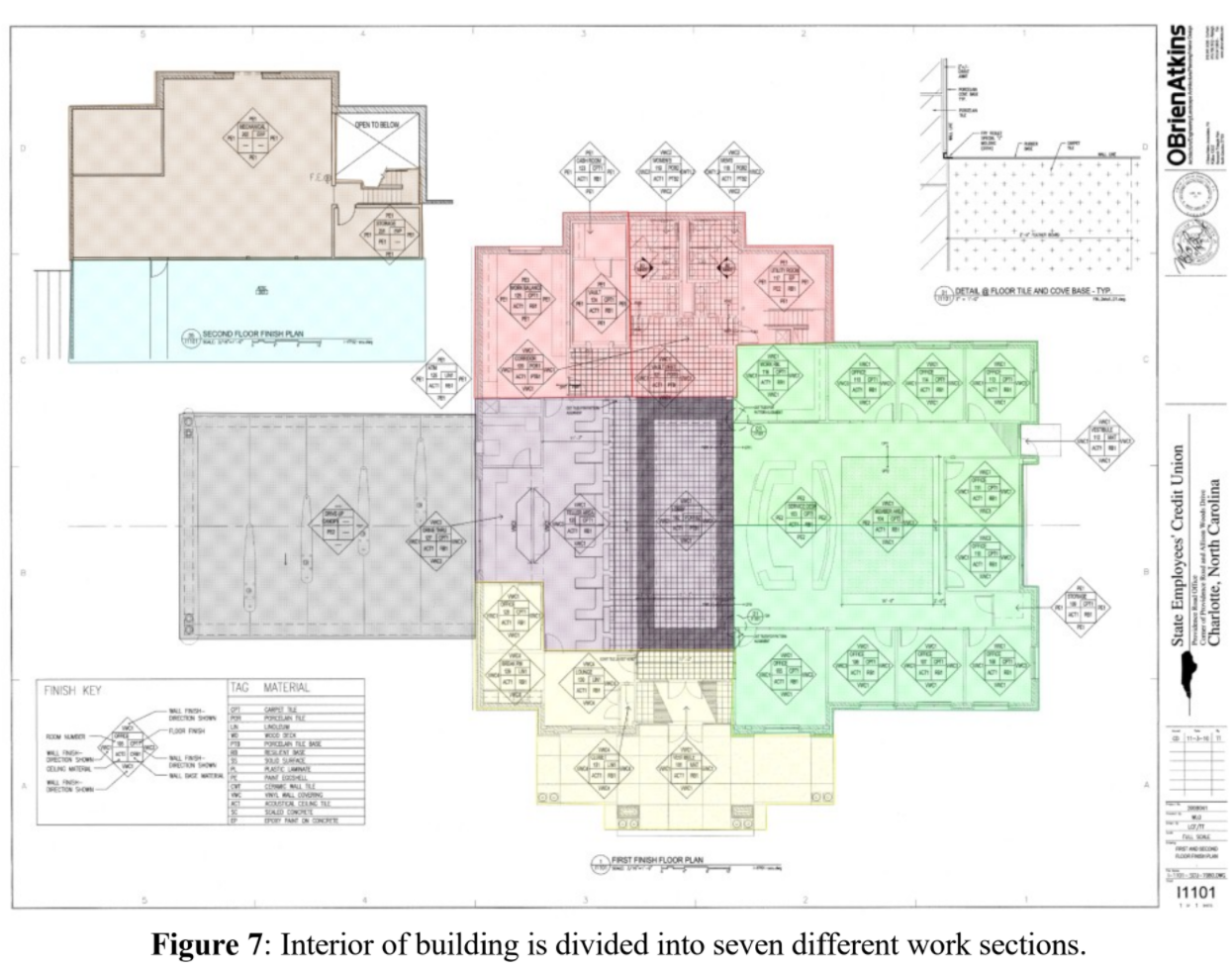 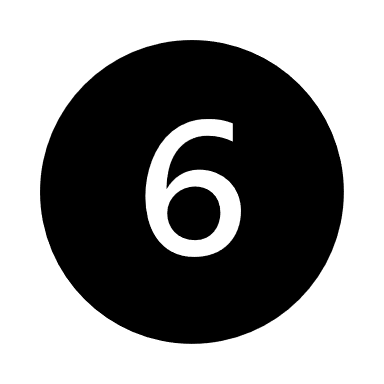 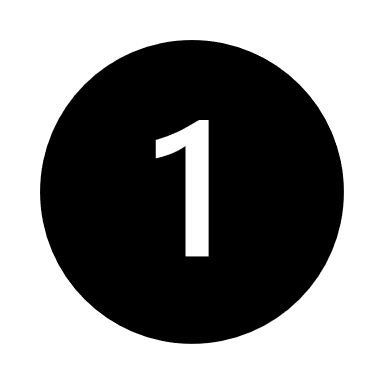 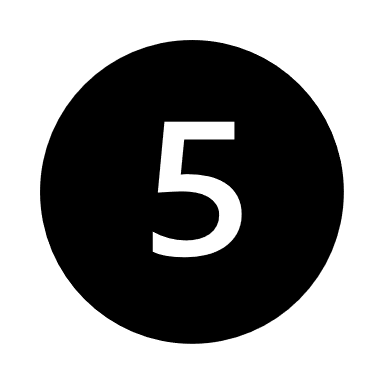 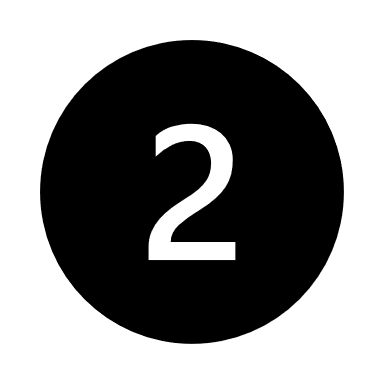 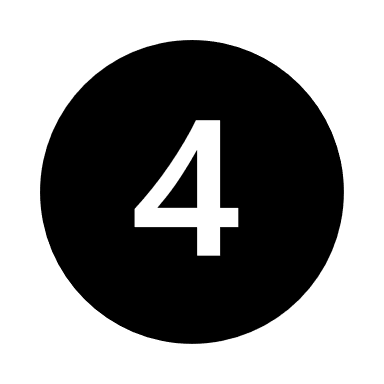 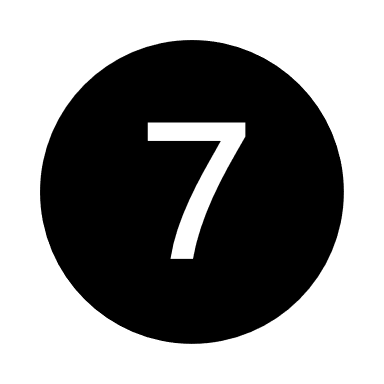 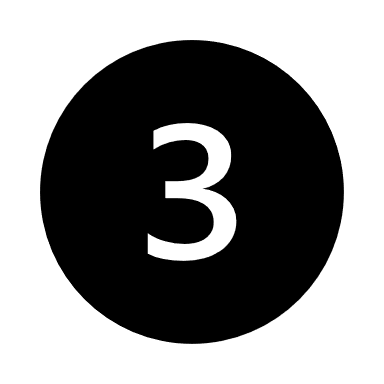 [Speaker Notes: MEP SCISSORLIFT INSIDE]
Project Estimate
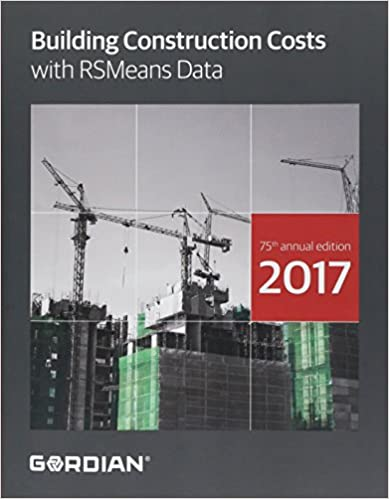 Project Estimate Overview
Resources Used:
Construction Team's Quantity Takeoff 
RS Means (Cost factors for Material, Labor, Equipment)
Cost Breakdown By Division
Material, Labor, Equipment, & Allowances Total Costs
Indirect &Overhead
No Contingency Markup
All Architectural & Engineering Plans are 100% for Construction Documents
Addendums provided
Contingency
Project Profit
Project Price
When adding all Project Costs (Direct, Indirect, and Overhead) and Project Profit the Estimated Price for the SECU Project is
$ 2,223,232.89
Project Cost, Profit, & Price
The Total Cost of labor, materials, equipment, Indirect & Overhead (both project and office)
The Project Profit is accounts for 15% of the Projects Price 
The Projects Price is the grant total for Direct costs, Indirect Costs, Overhead & Profit
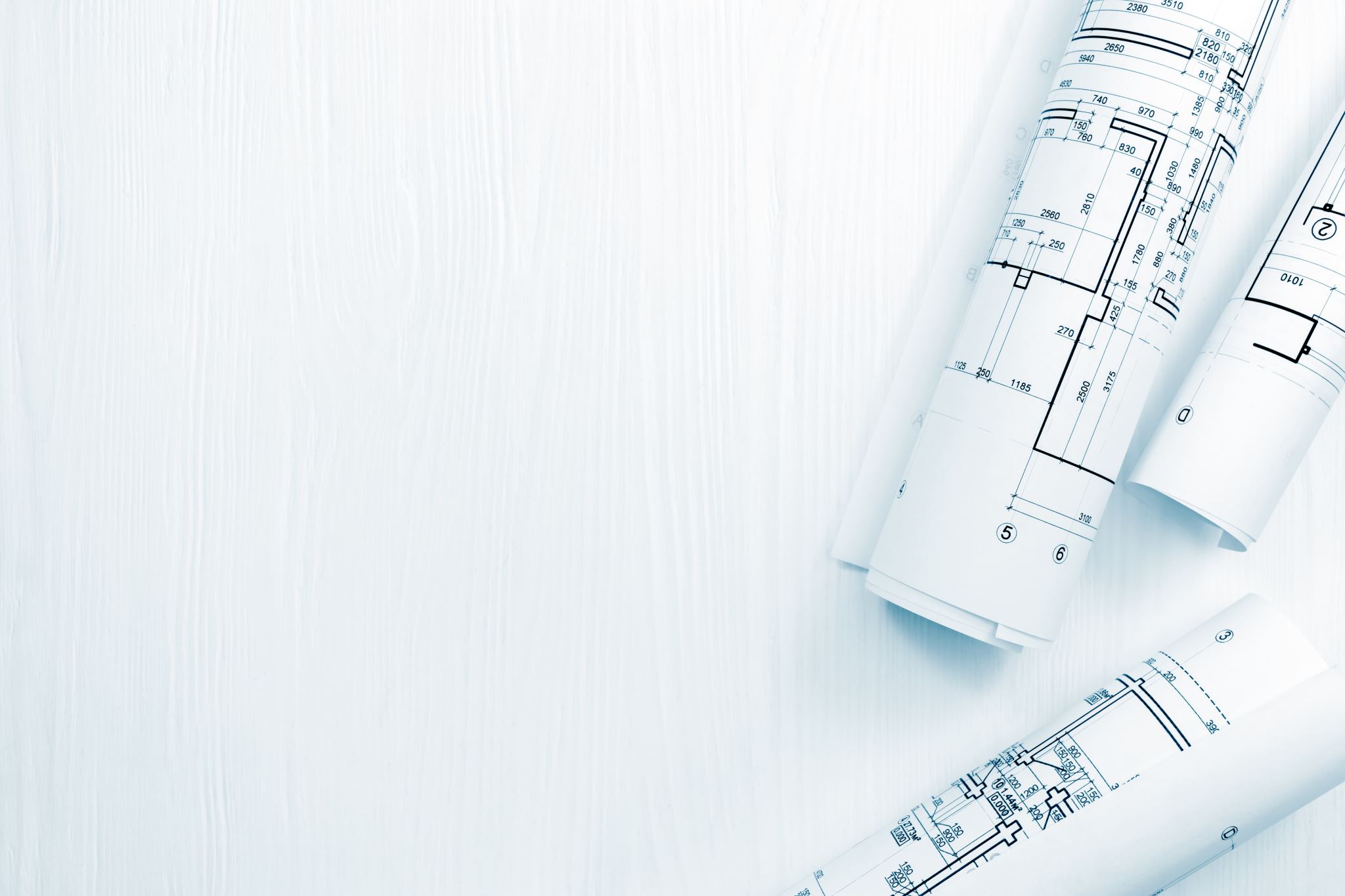 Project Schedule
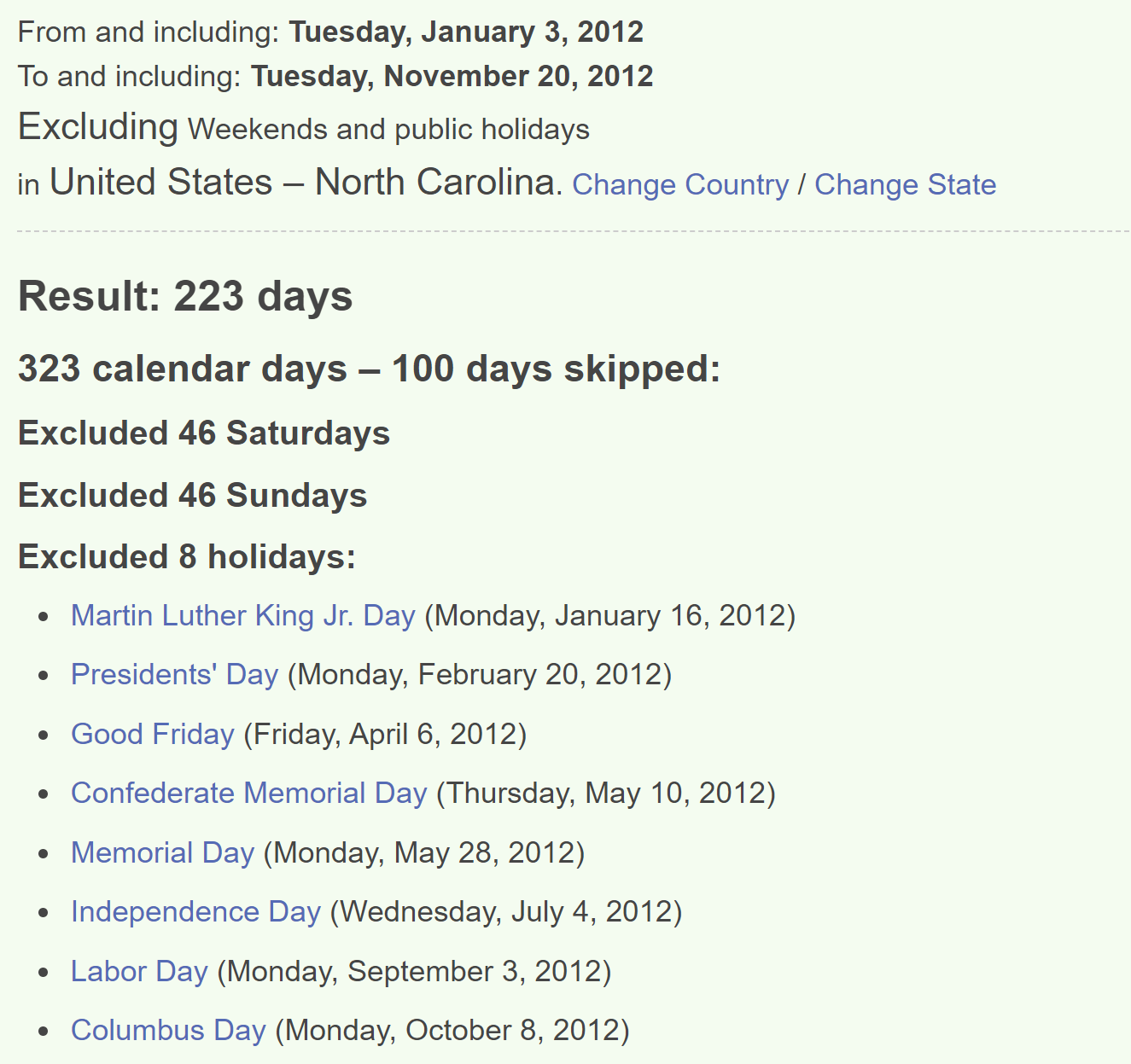 Project Schedule Overview
Owner Constraints: 
300 Total Workdays
Complete Belle Rea Road First 120 Workdays
Weather Delays Past 5-Years Data for Charlotte, NC 
 46 days
Project Milestones:
Milestone 1: Notice to Proceed- Jan. 3, 2012
Milestone 2: Belle Rea Road Completion- Feb. 24, 2012
Milestone 3: Project Complete- Nov. 20, 2012
Critical Path Schedule
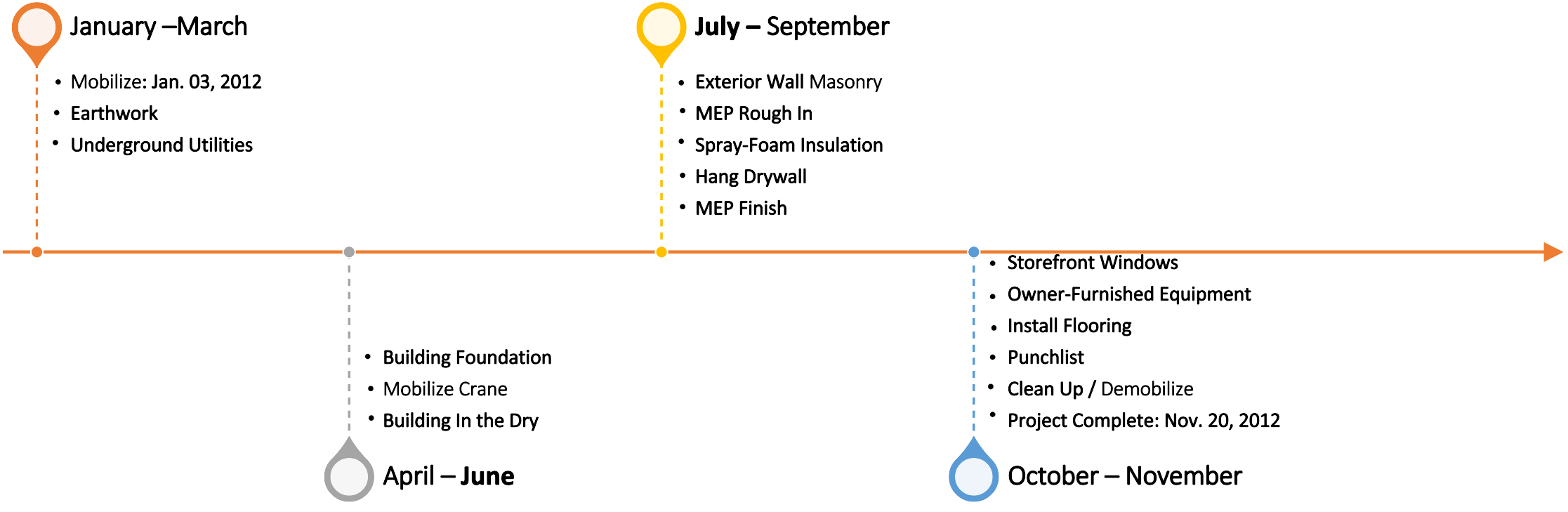 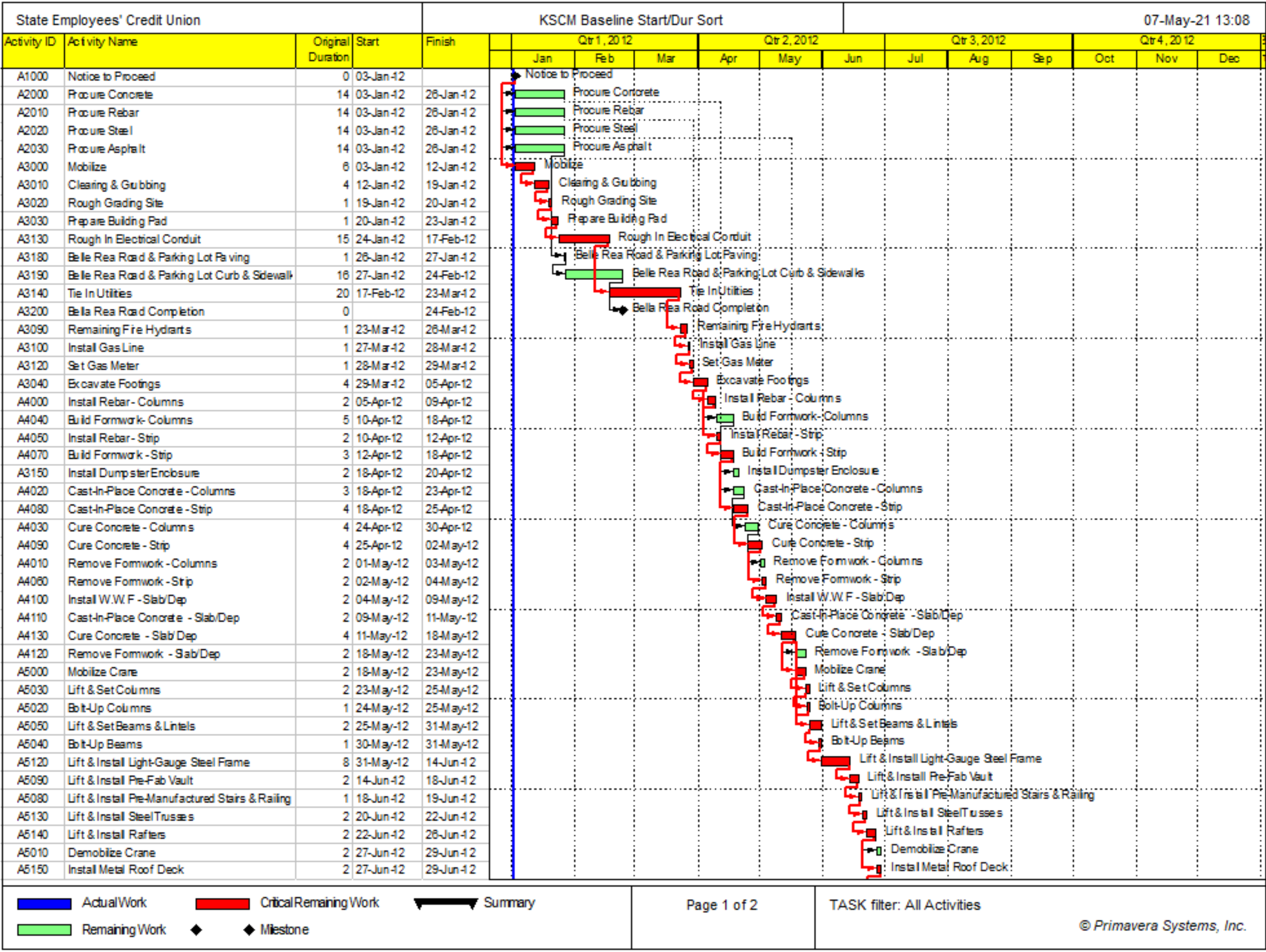 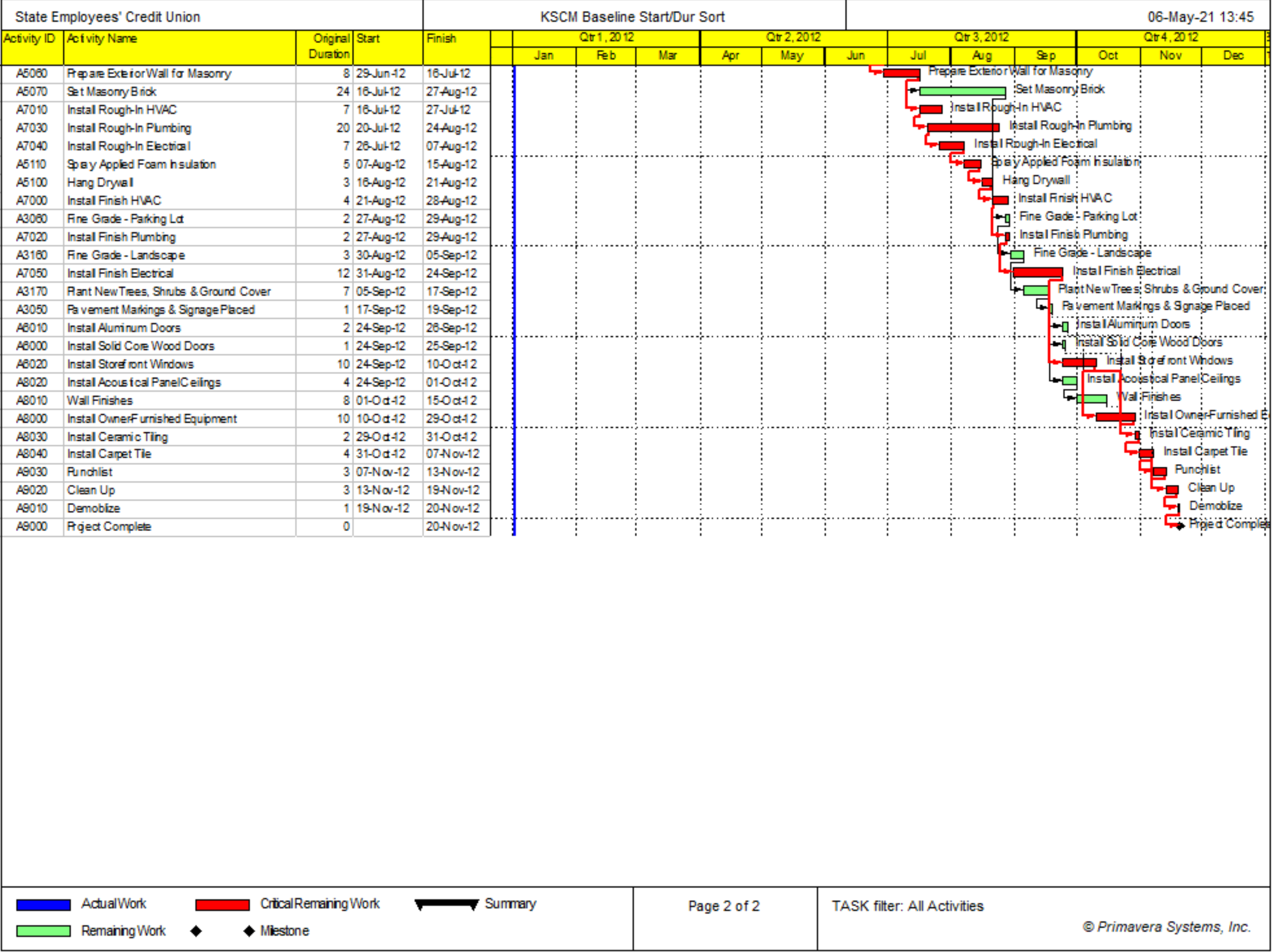 Analysis
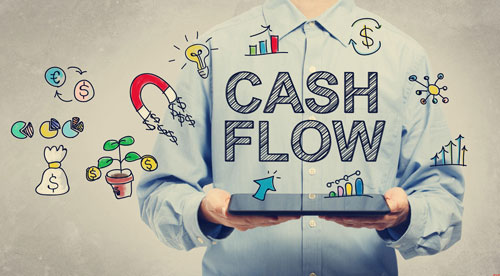 Payment Terms & Requirements

Progress payments once a month 
10% Retainage
15% Profit
Cost Loading Schedule
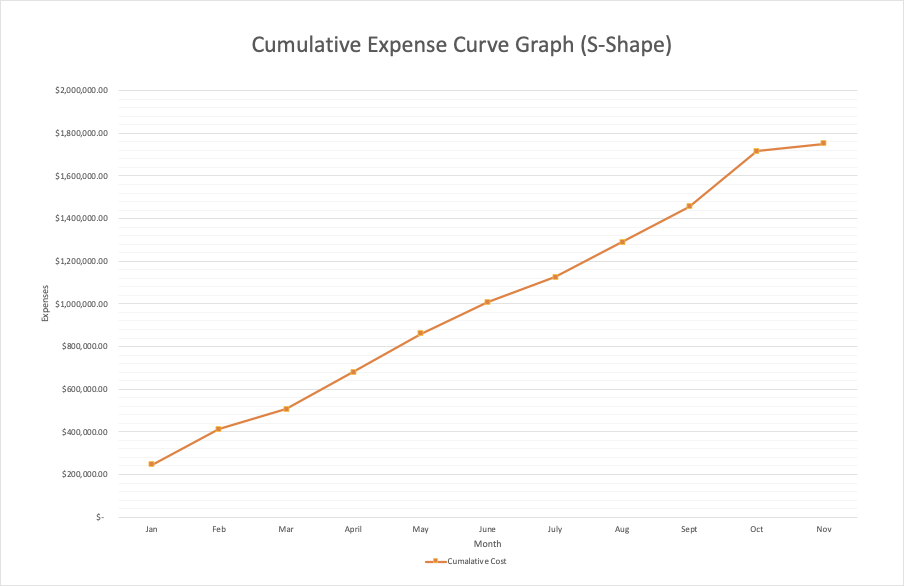 Payment Received Graph
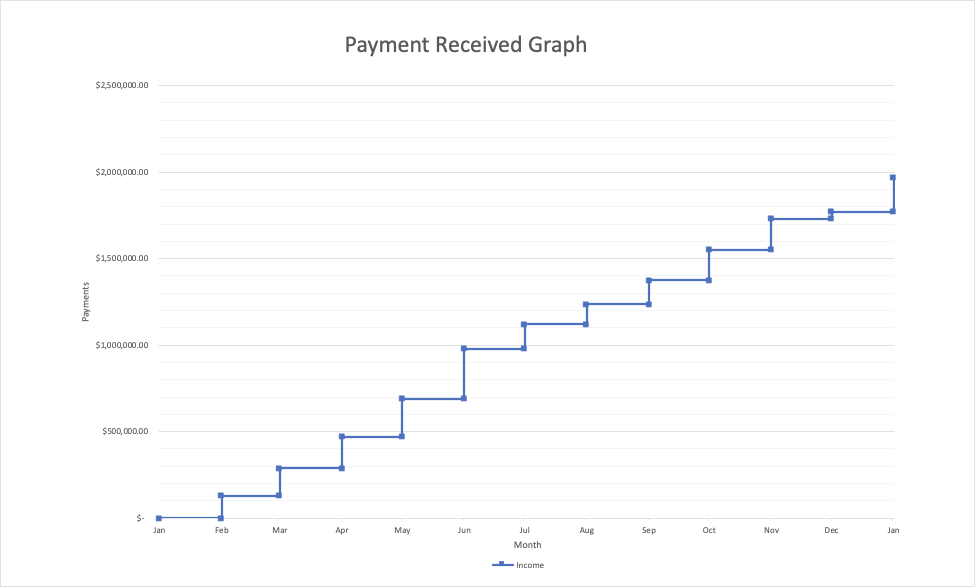 Highlight of Total Cash Deficit
Maximum Deficit
Expense = $946,839.14
Income = $688,987.72
Max. Deficit = $257,851.42
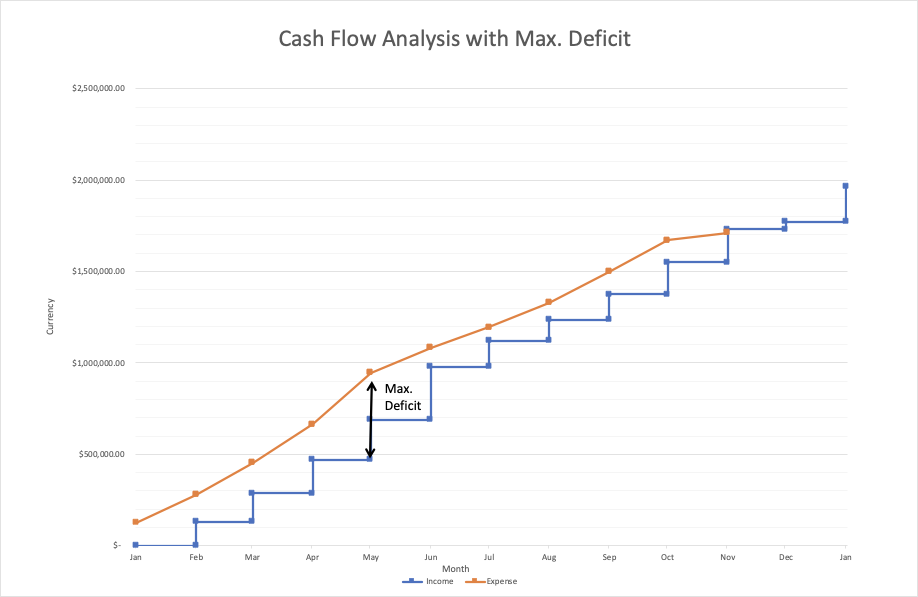 Conclusion